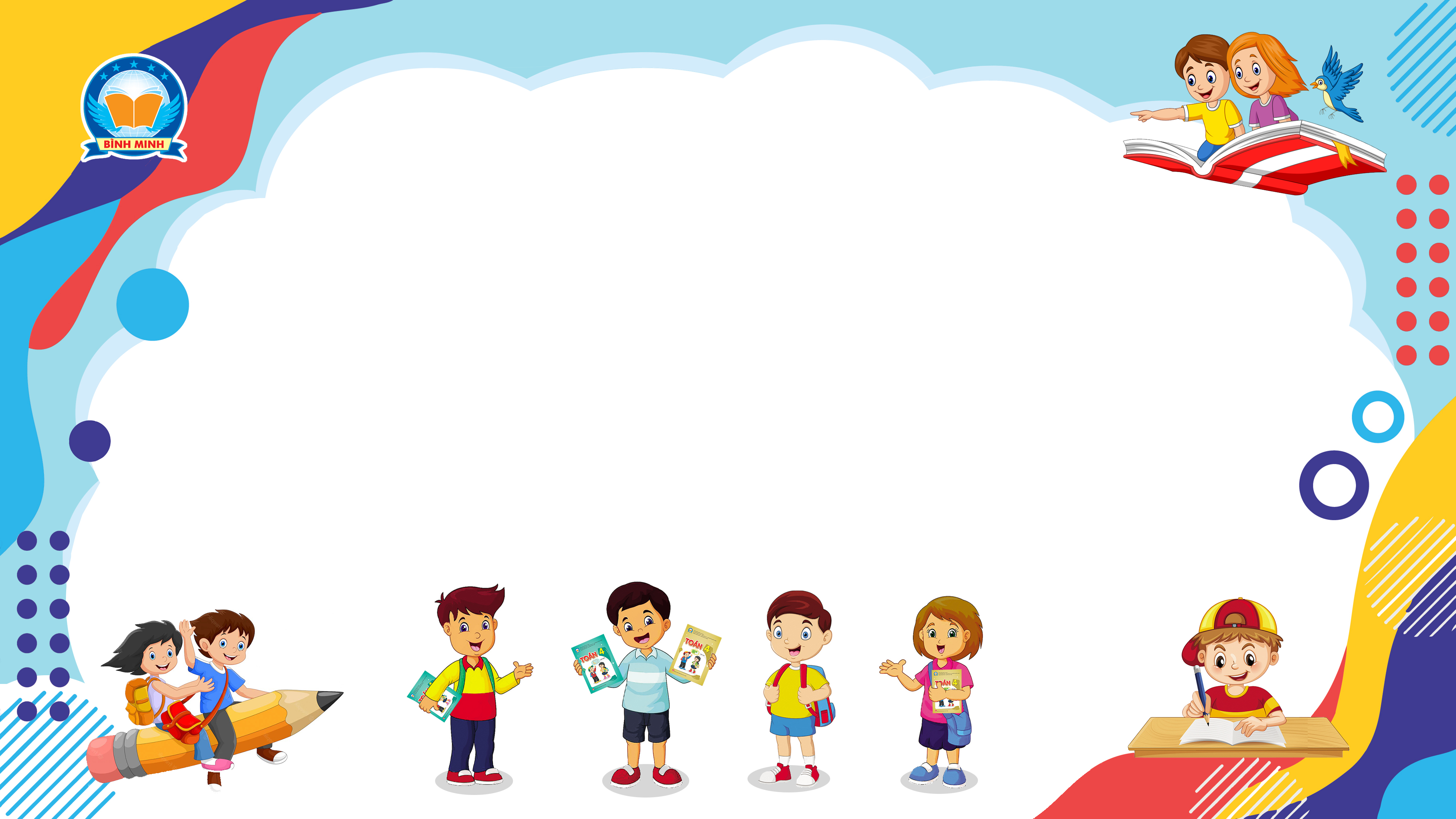 Bài 20
ÔN TẬP CHỦ ĐỀ 1
(Sách giáo khoa Toán 3 - Tập một - Trang 25)
Thứ … ngày … tháng … năm ….
Bài 20
Ôn tập chủ đề 1
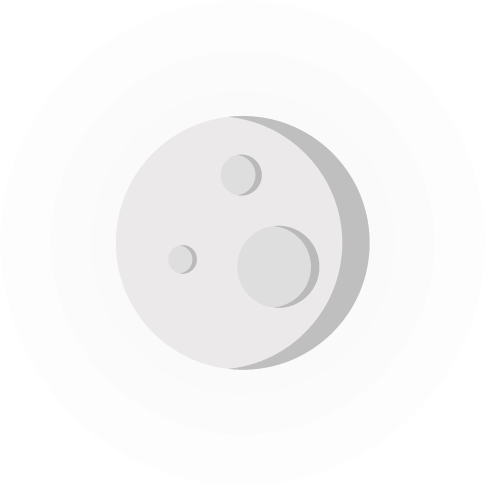 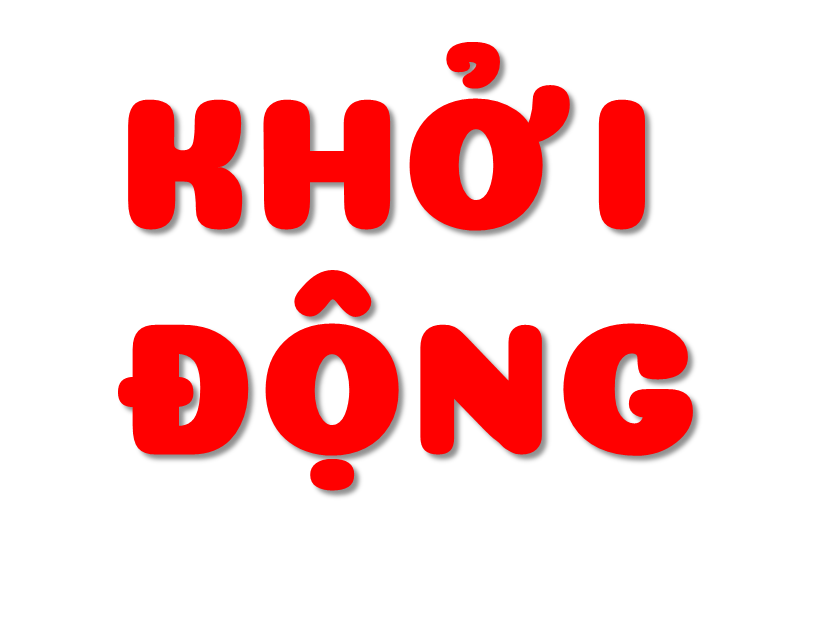 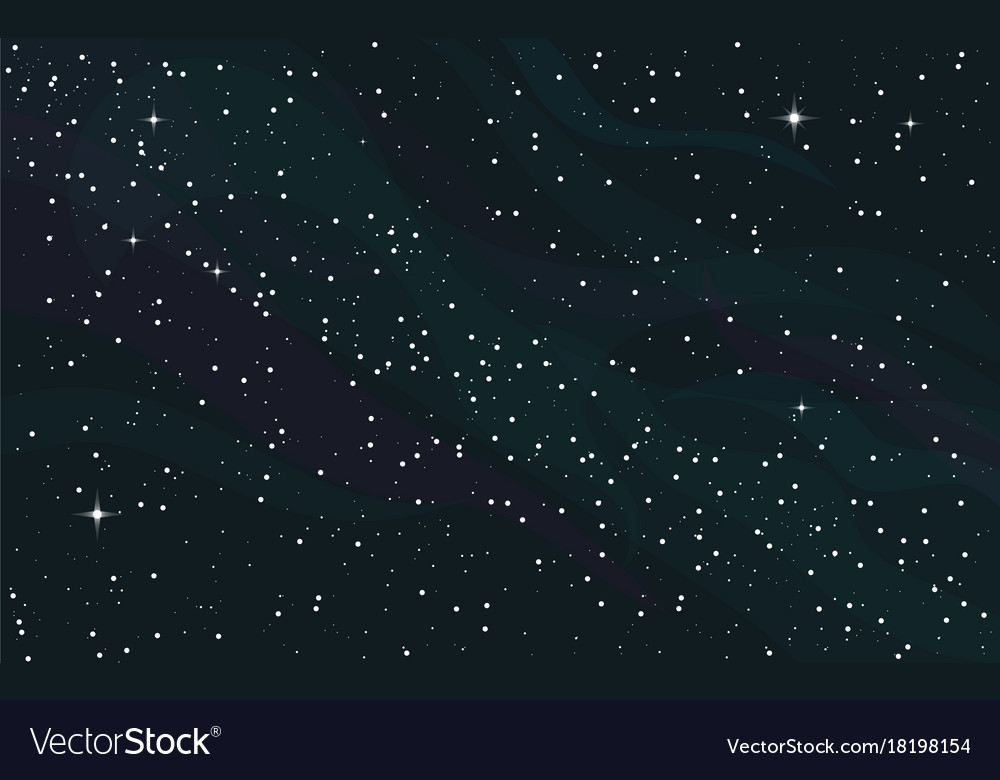 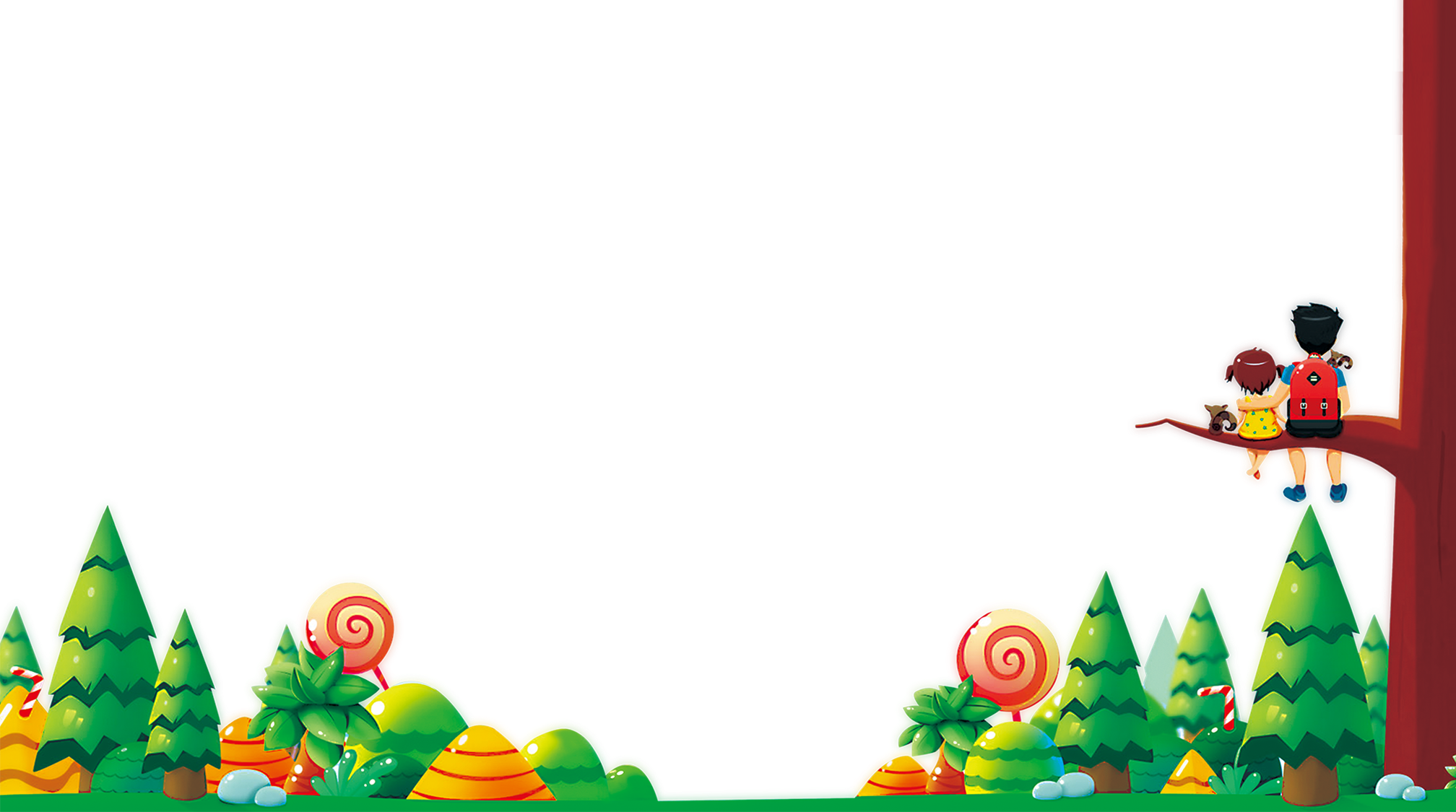 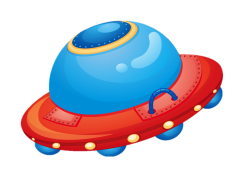 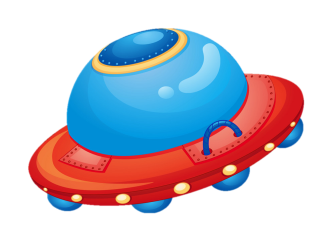 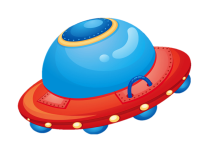 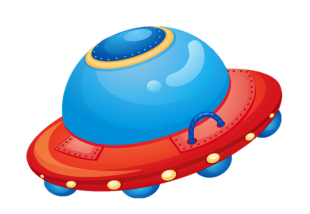 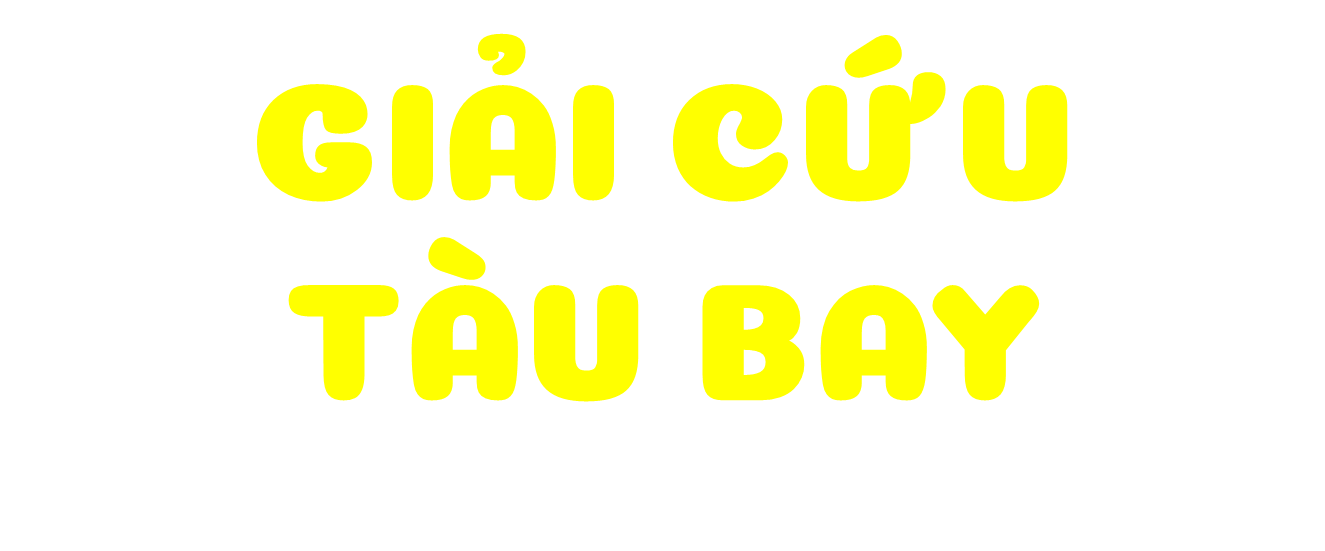 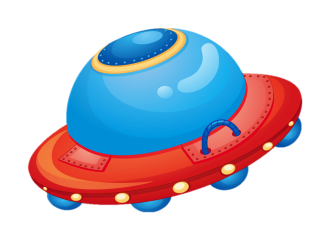 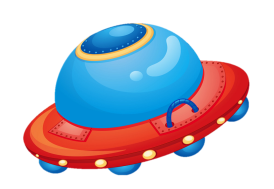 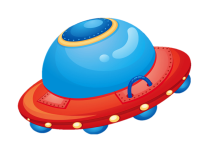 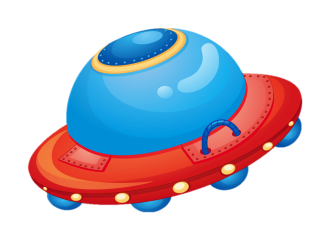 PLAY
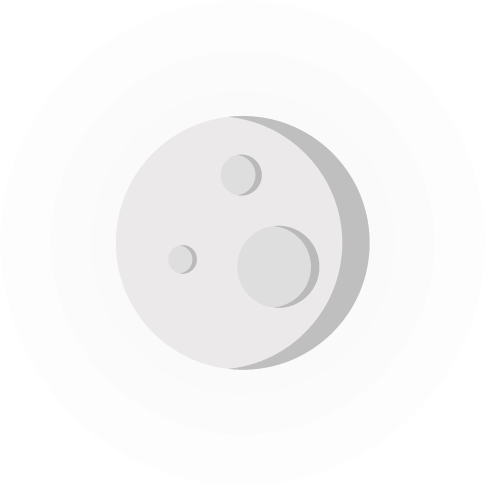 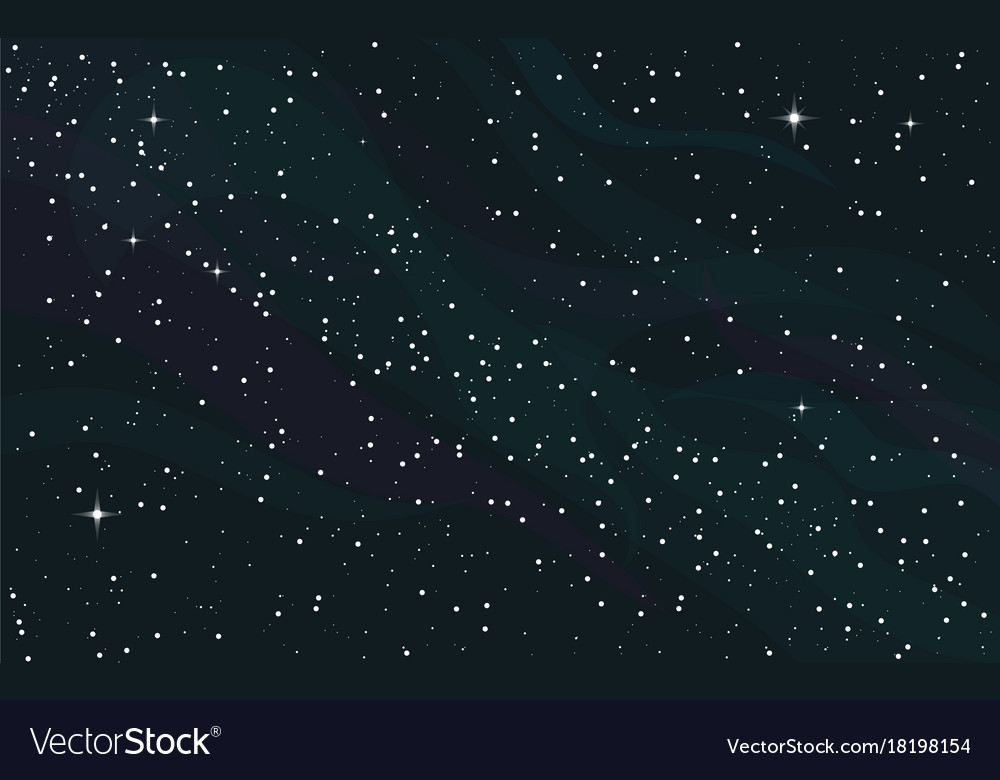 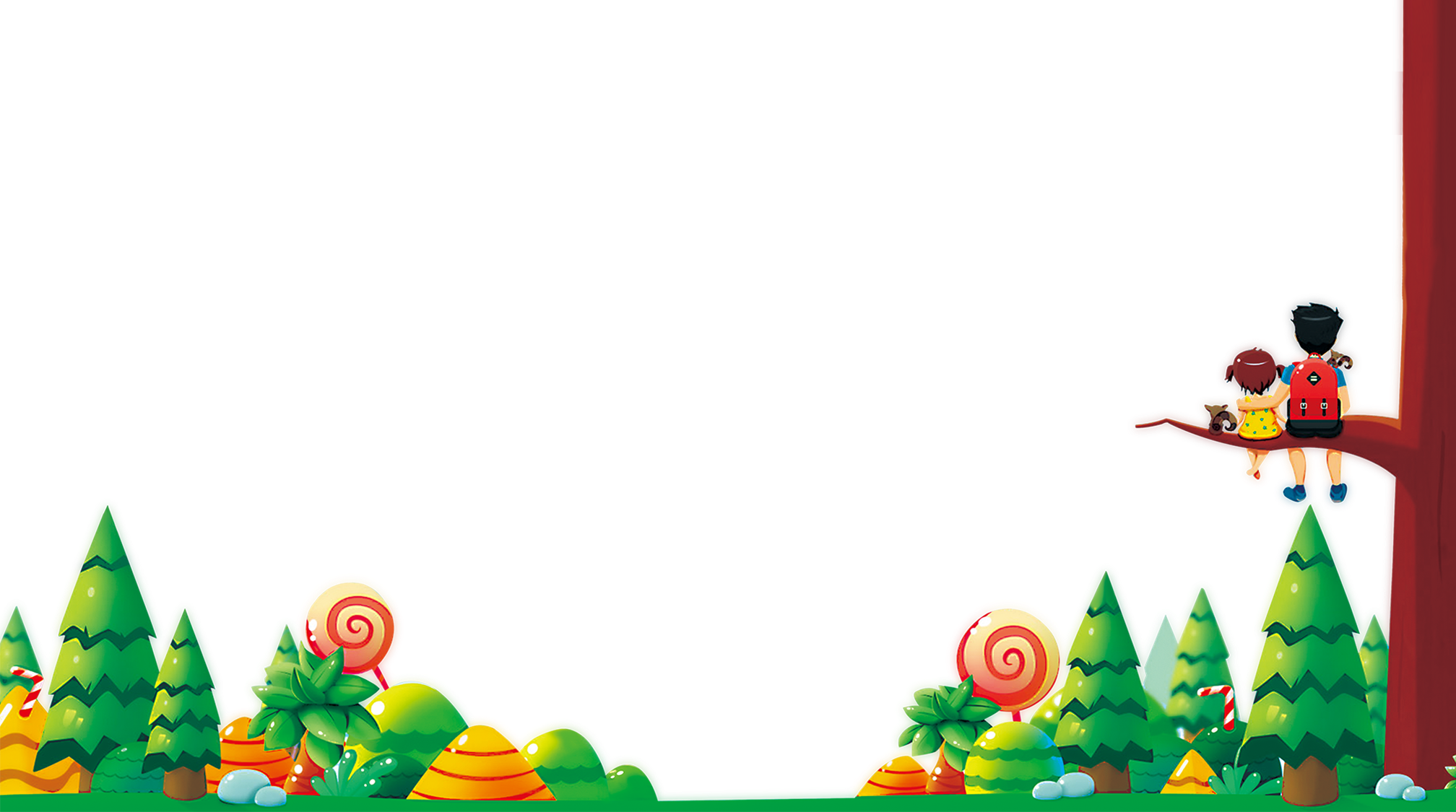 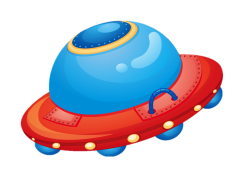 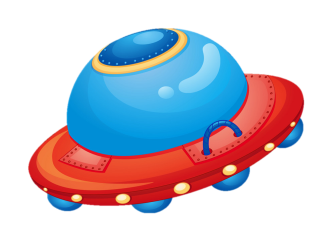 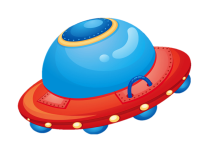 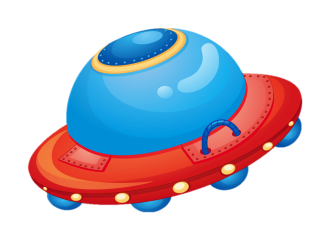 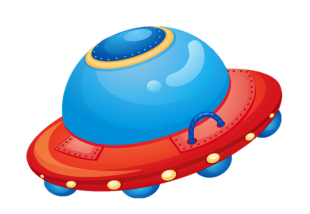 Các bạn ơi! Những chiếc tàu ngoài hành tinh (UFO) đang bị mắc kẹt, do không giải mã các tín hiệu vệ tinh. HÃY GIÚP CÁC BẠN ẤY NHÉ! Mỗi tín hiệu đúng, 1 chiếc UFO sẽ được khởi động và về được hành tiinh của mình.
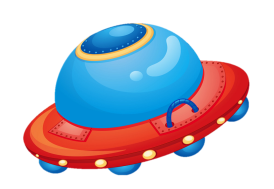 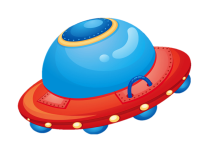 ĐI NÀO
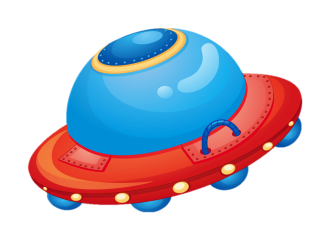 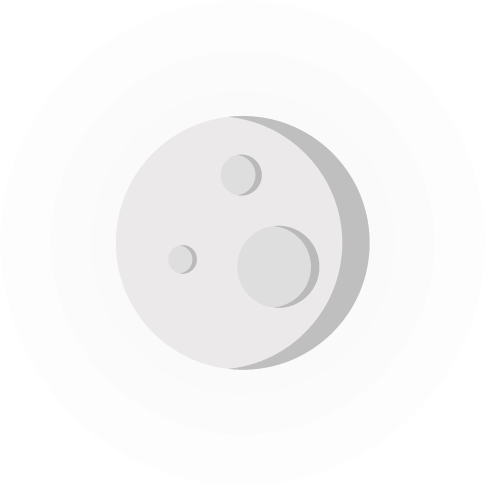 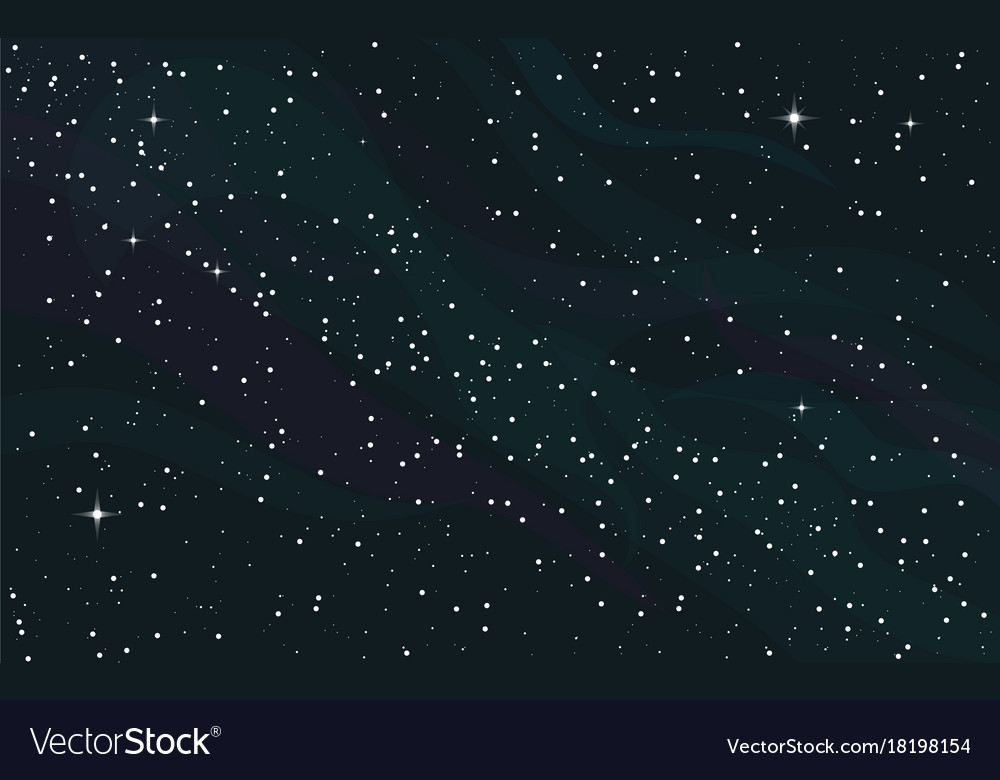 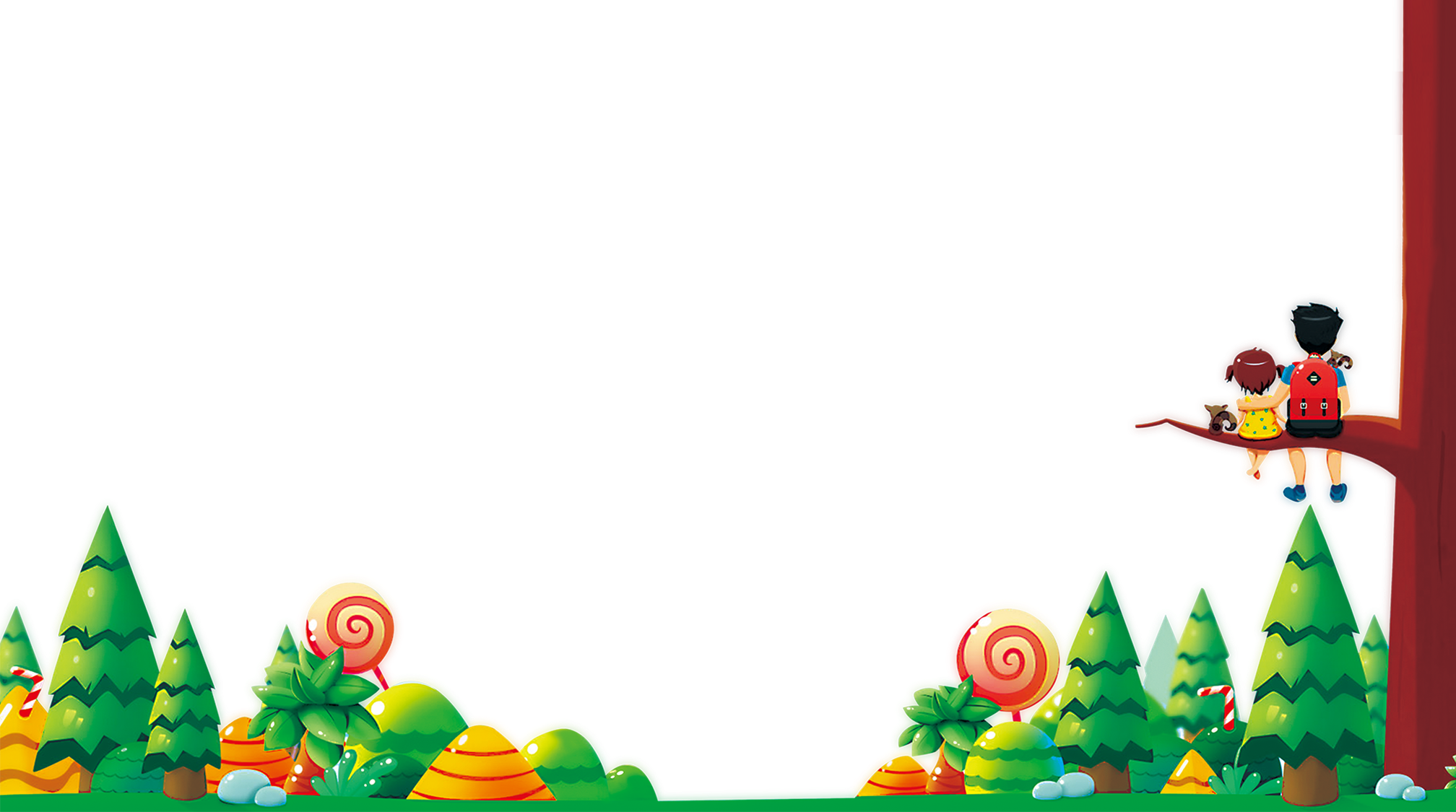 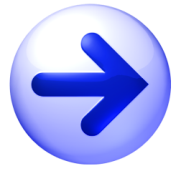 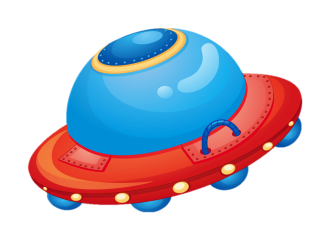 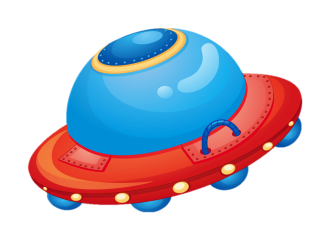 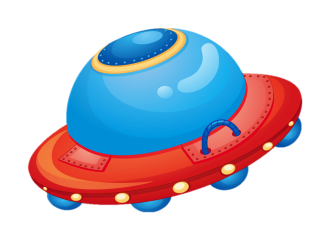 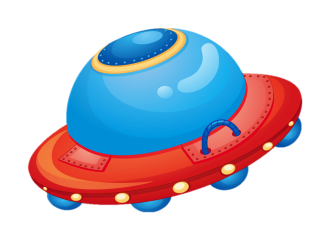 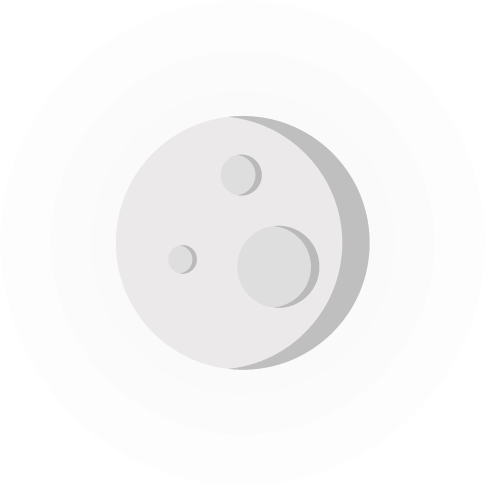 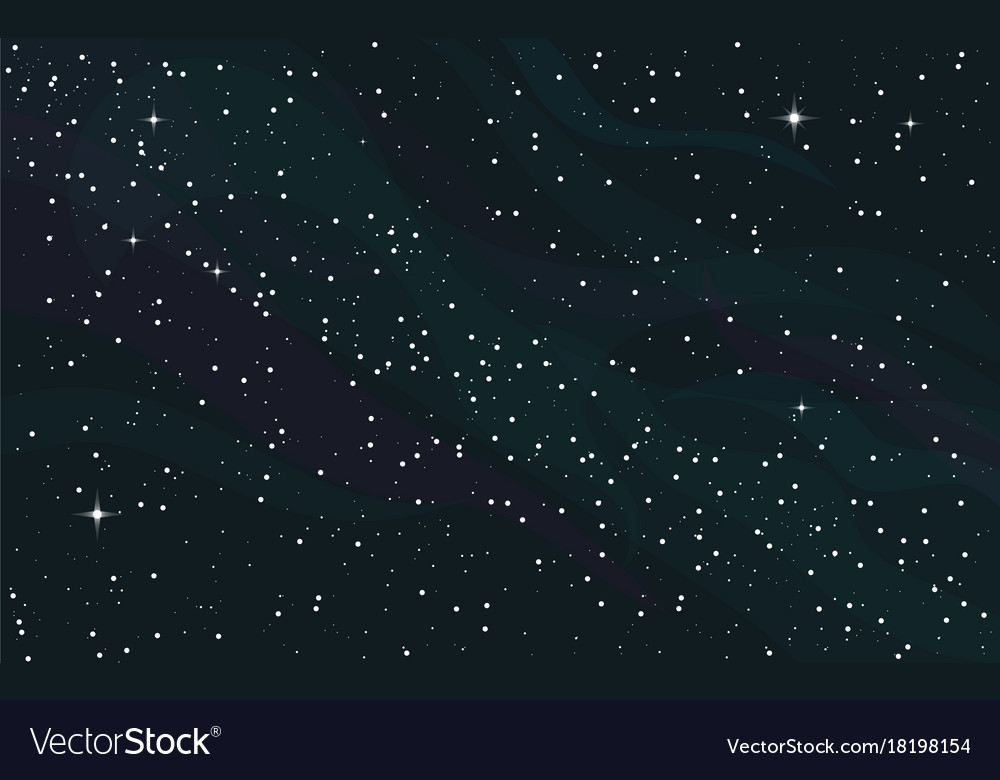 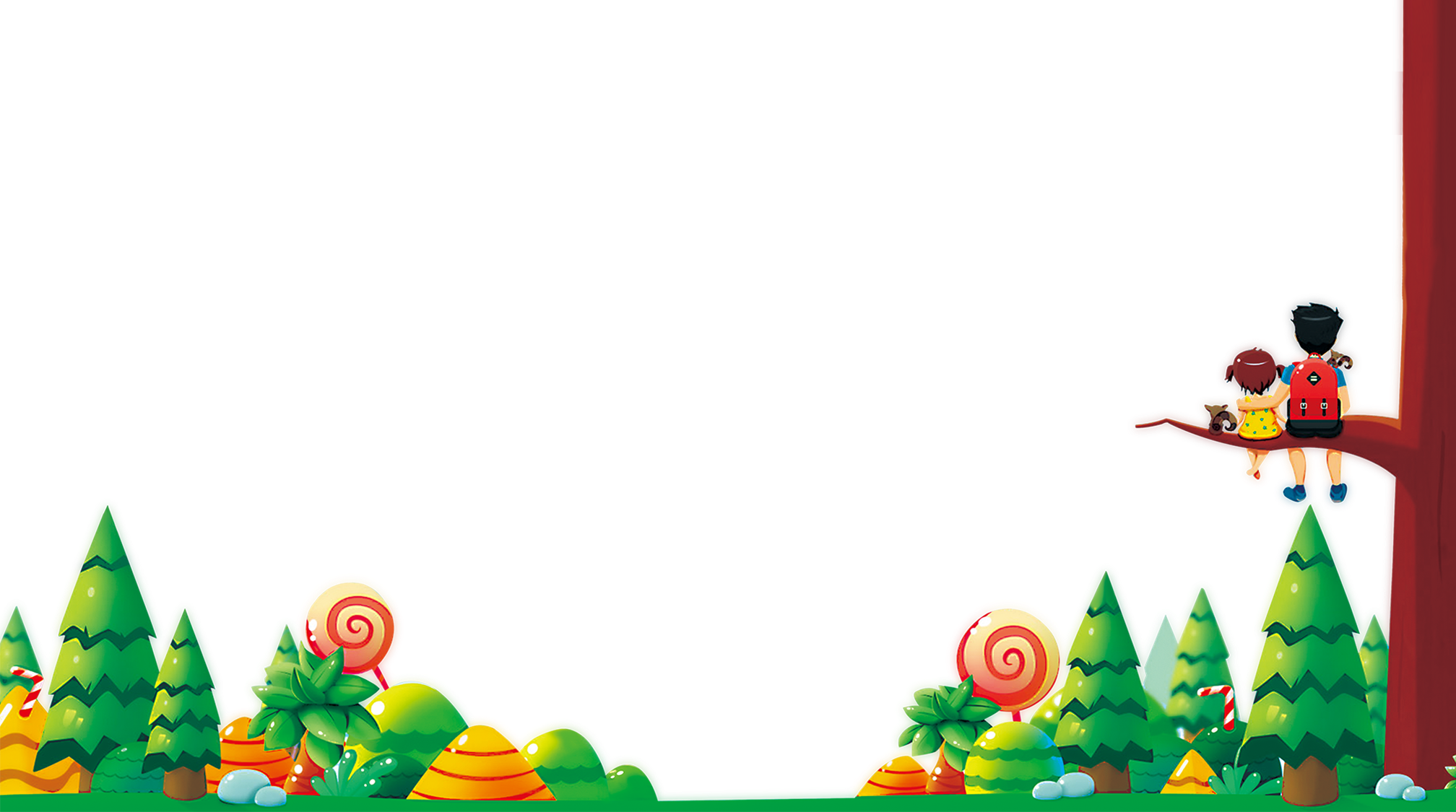 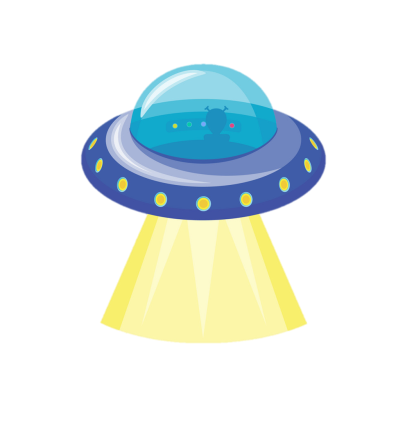 -12 = 7
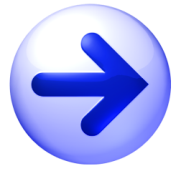 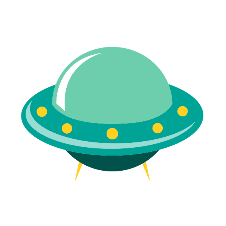 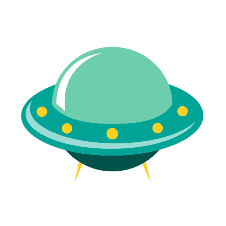 A. 19
C. 5
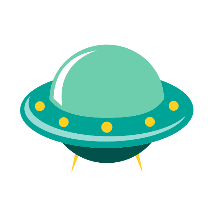 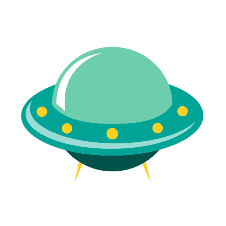 B. 6
D. 82
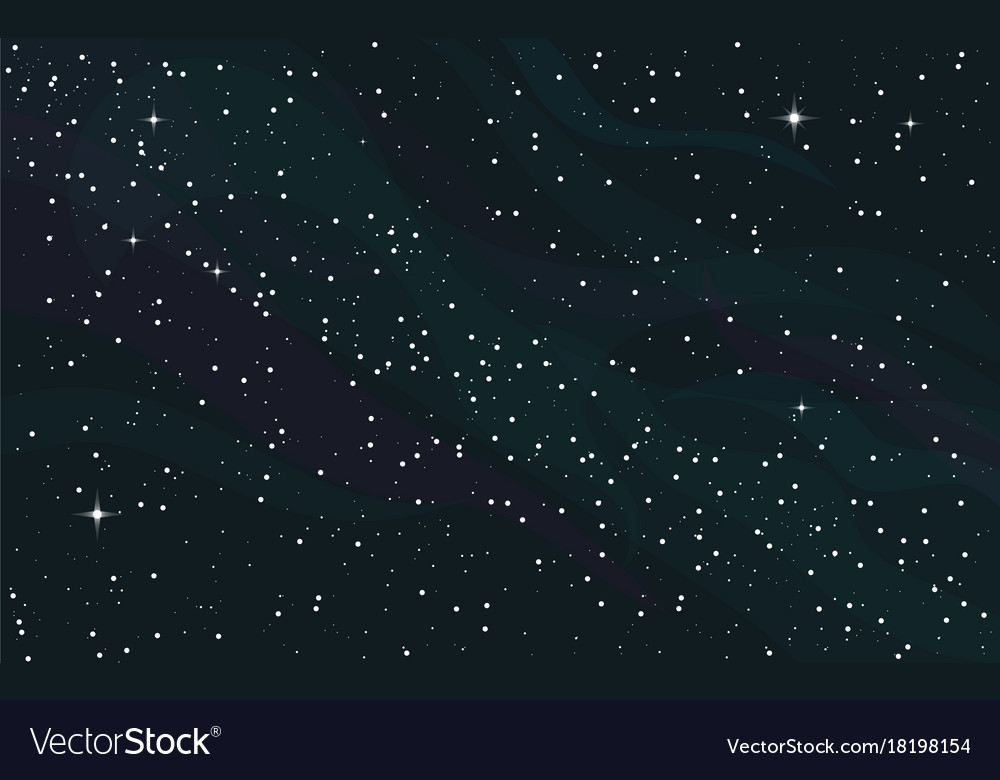 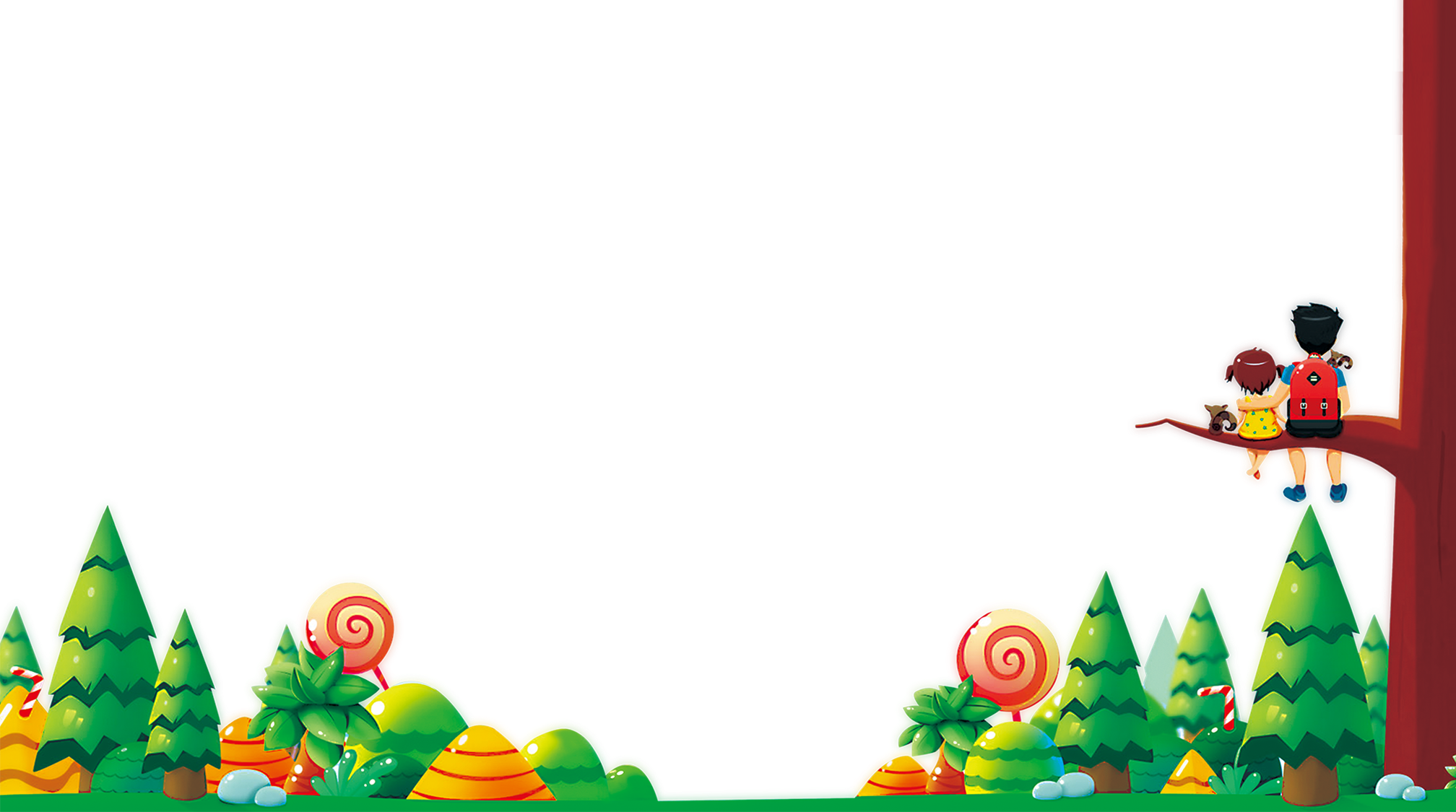 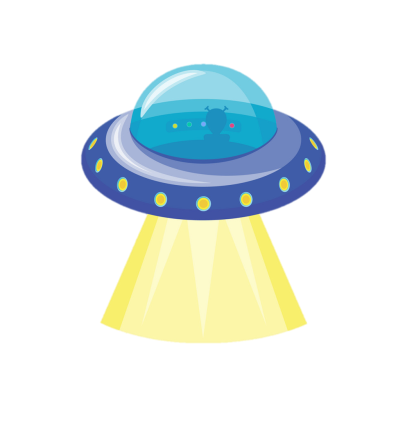 18 : 2 = ?
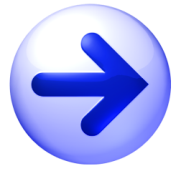 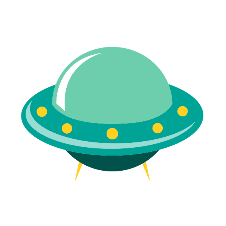 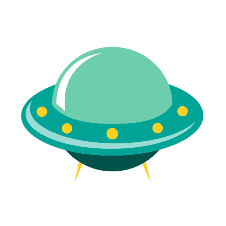 B. 6
A. 16
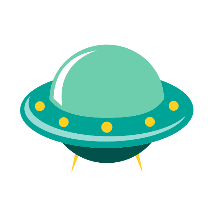 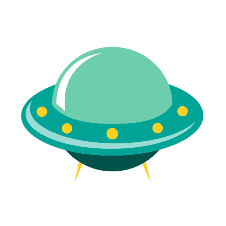 C. 9
D. 8
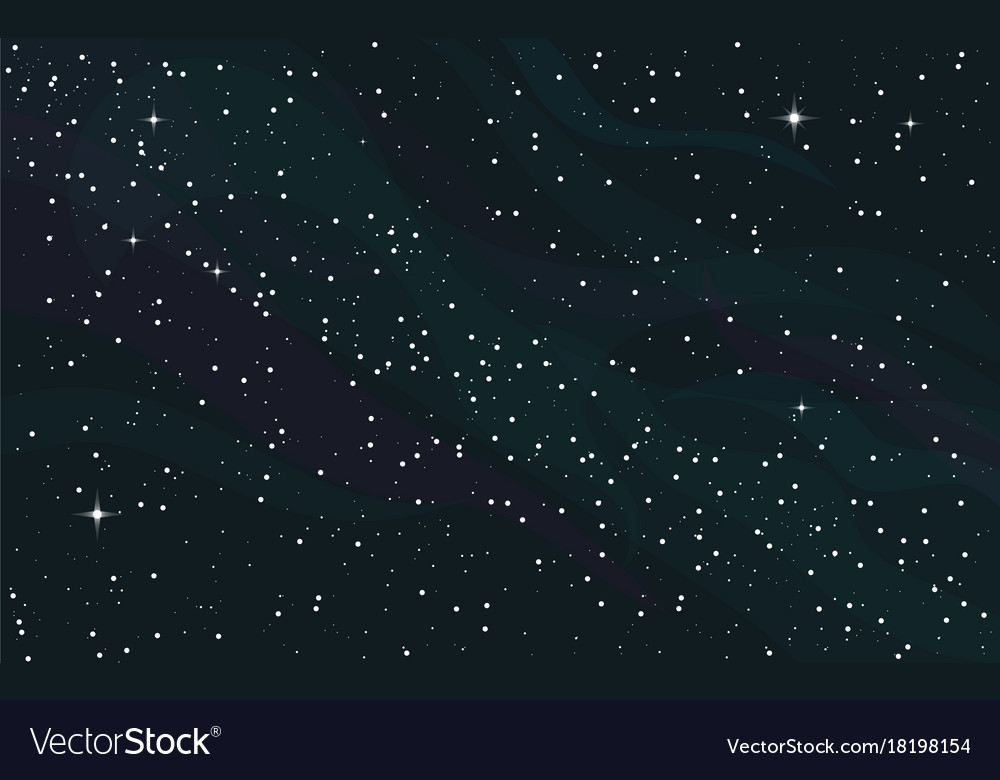 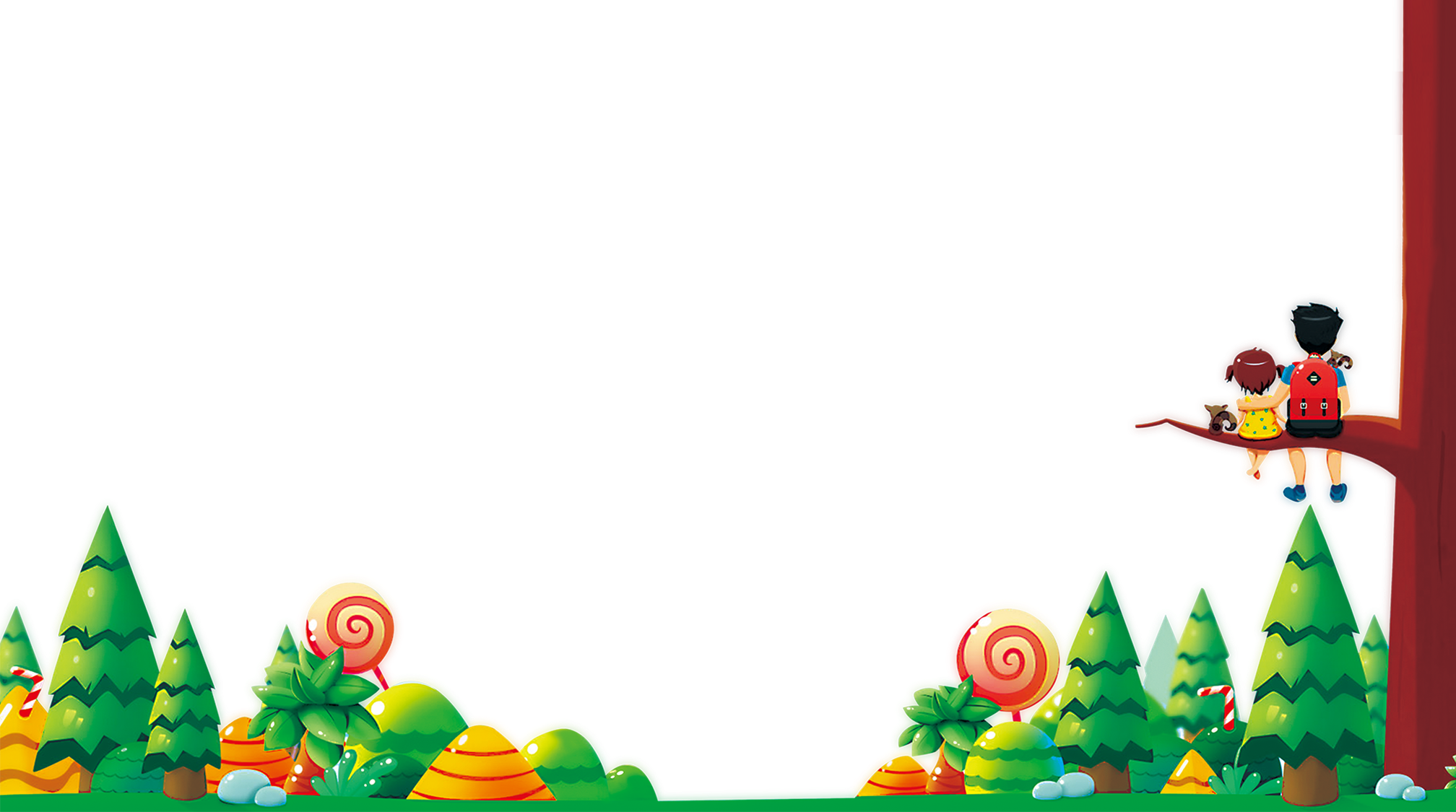 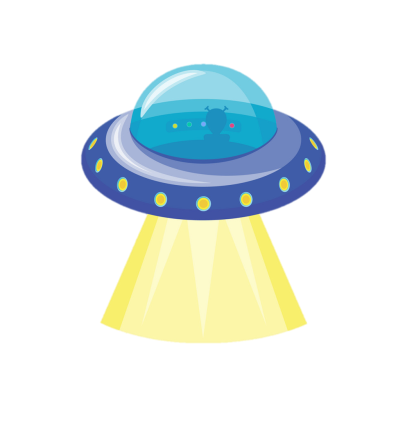 1m = .. ?.. mm
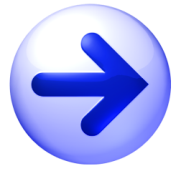 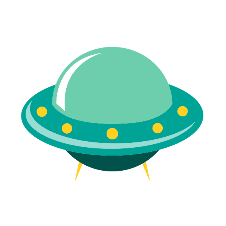 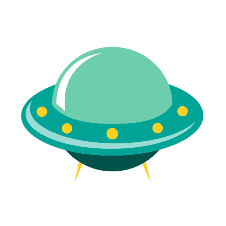 A. 10
C. 1000
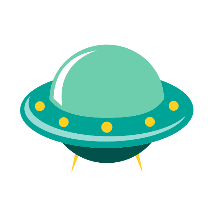 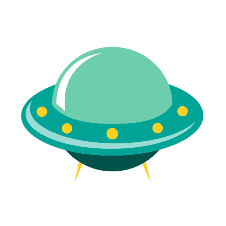 B. 1
D. 100
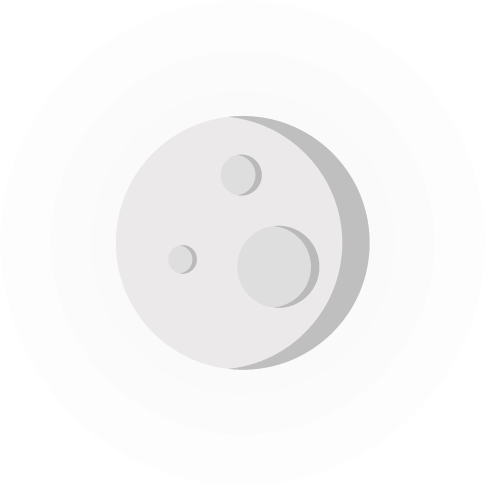 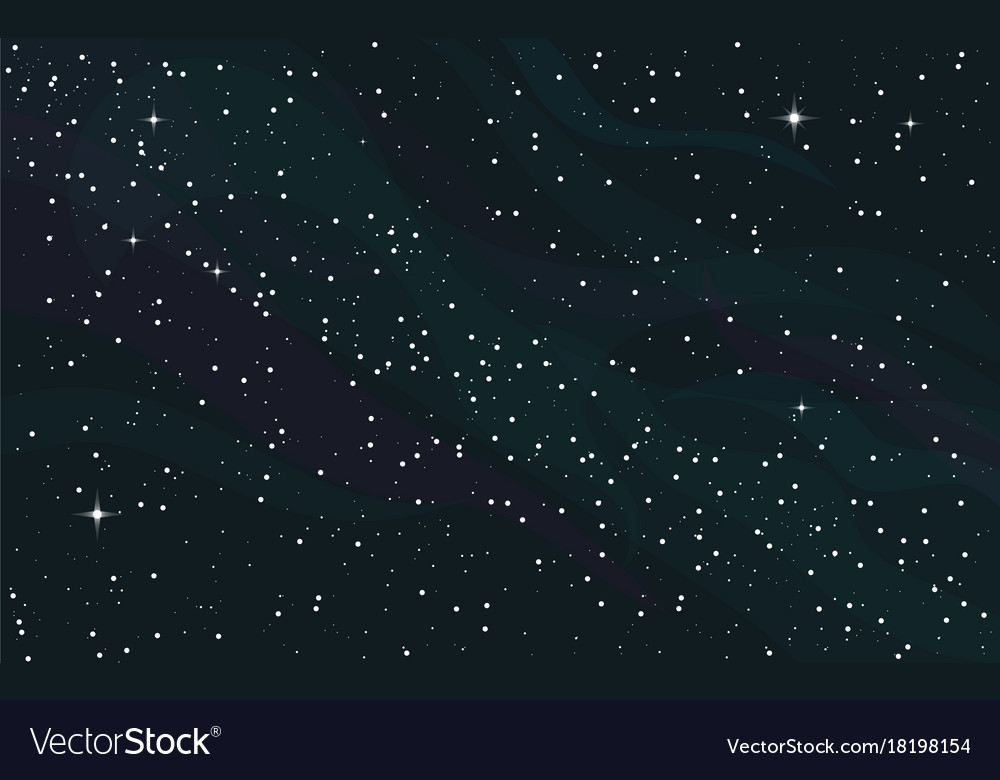 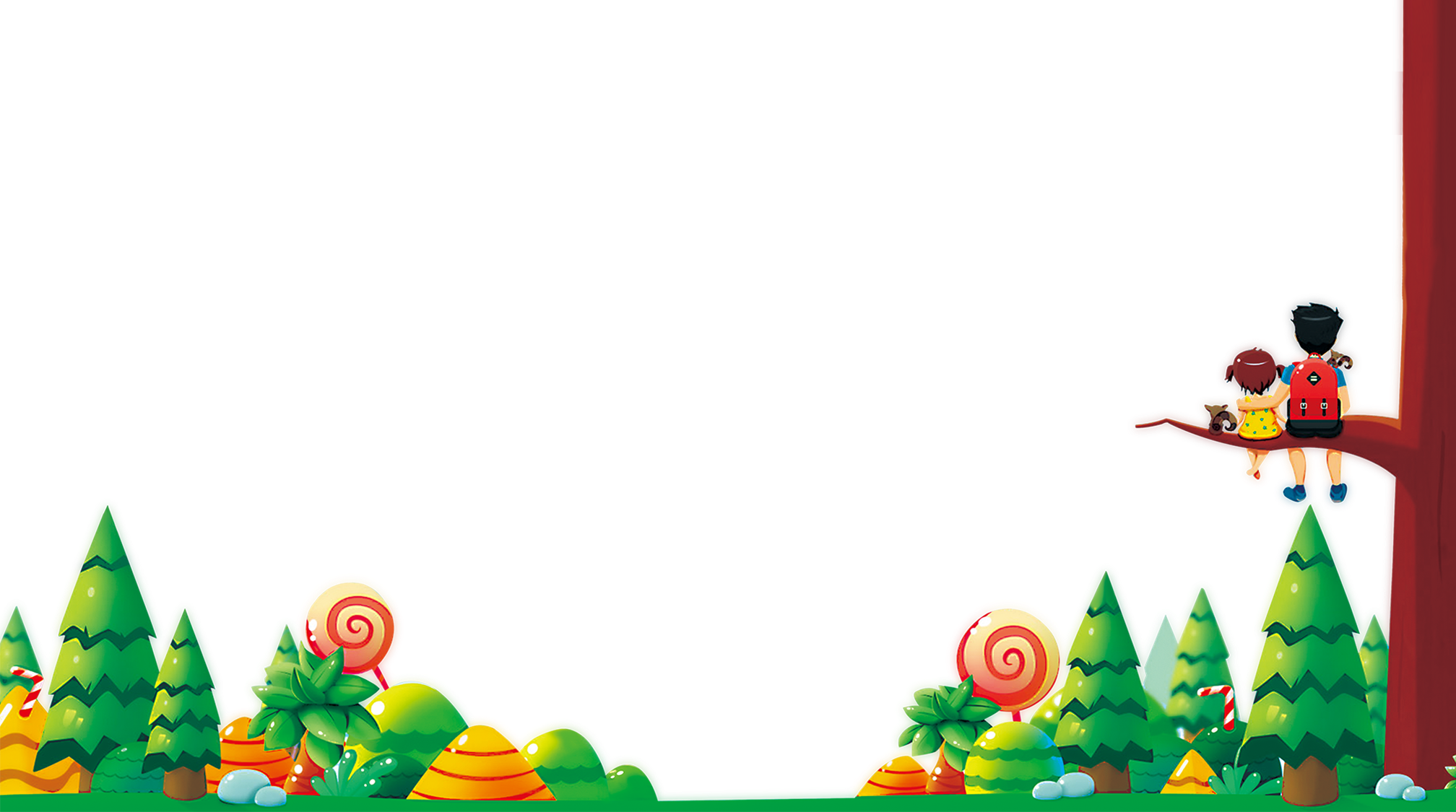 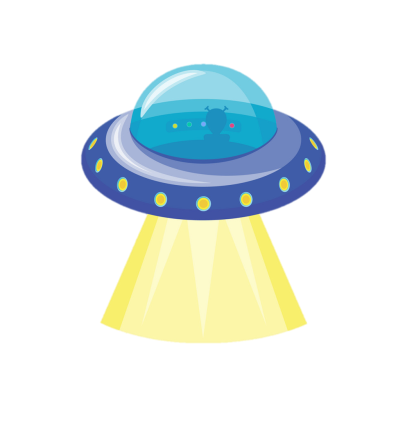 7 +    = 24
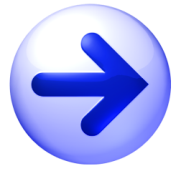 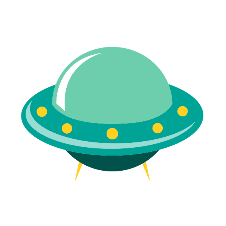 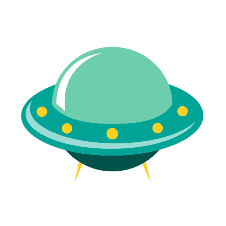 A. 31
C. 16
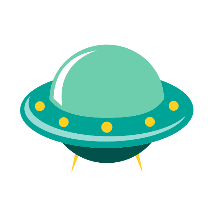 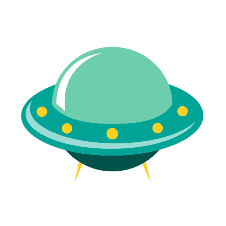 B. 14
D. 17
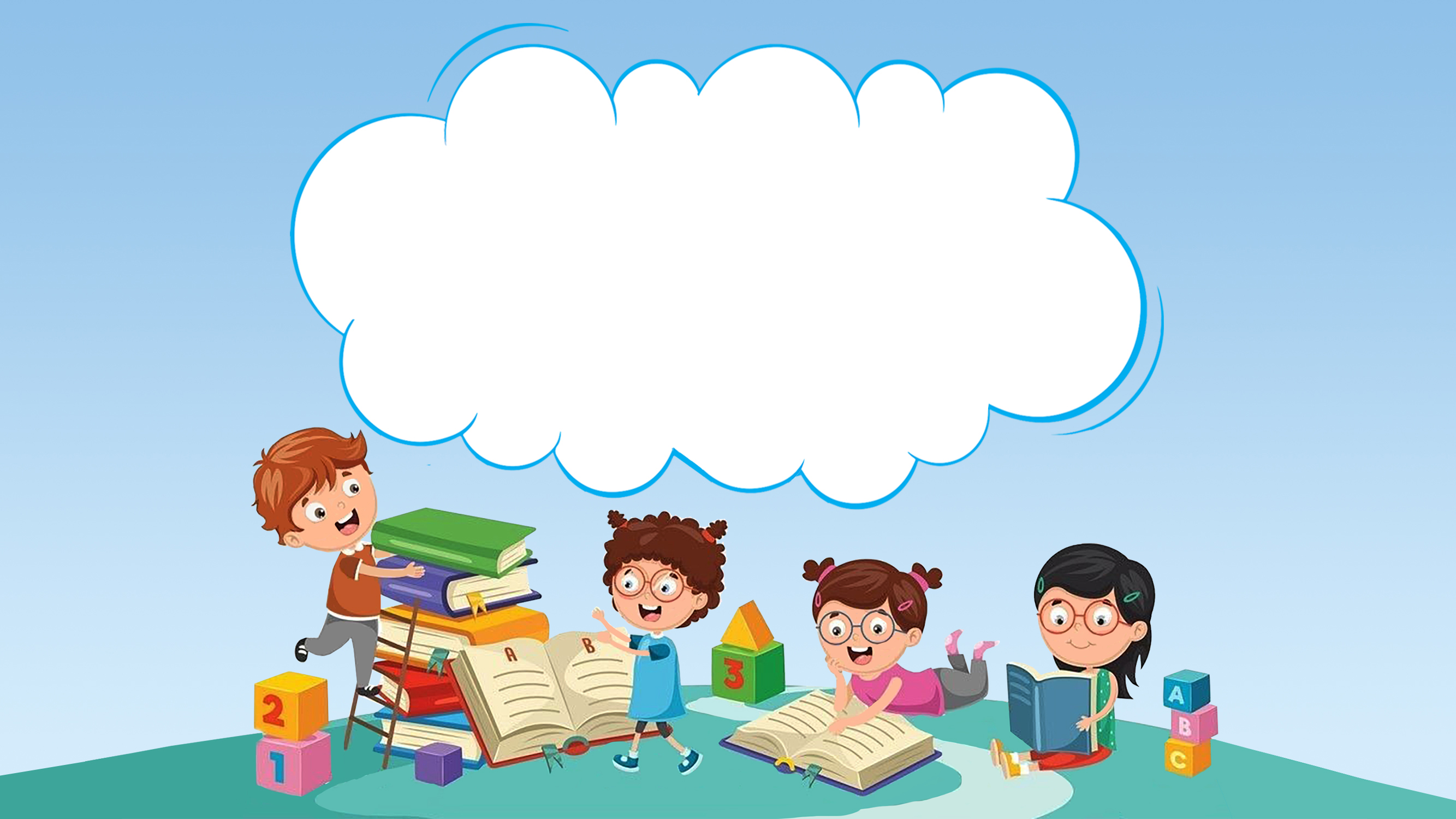 THỰC HÀNH
LUYỆN TẬP
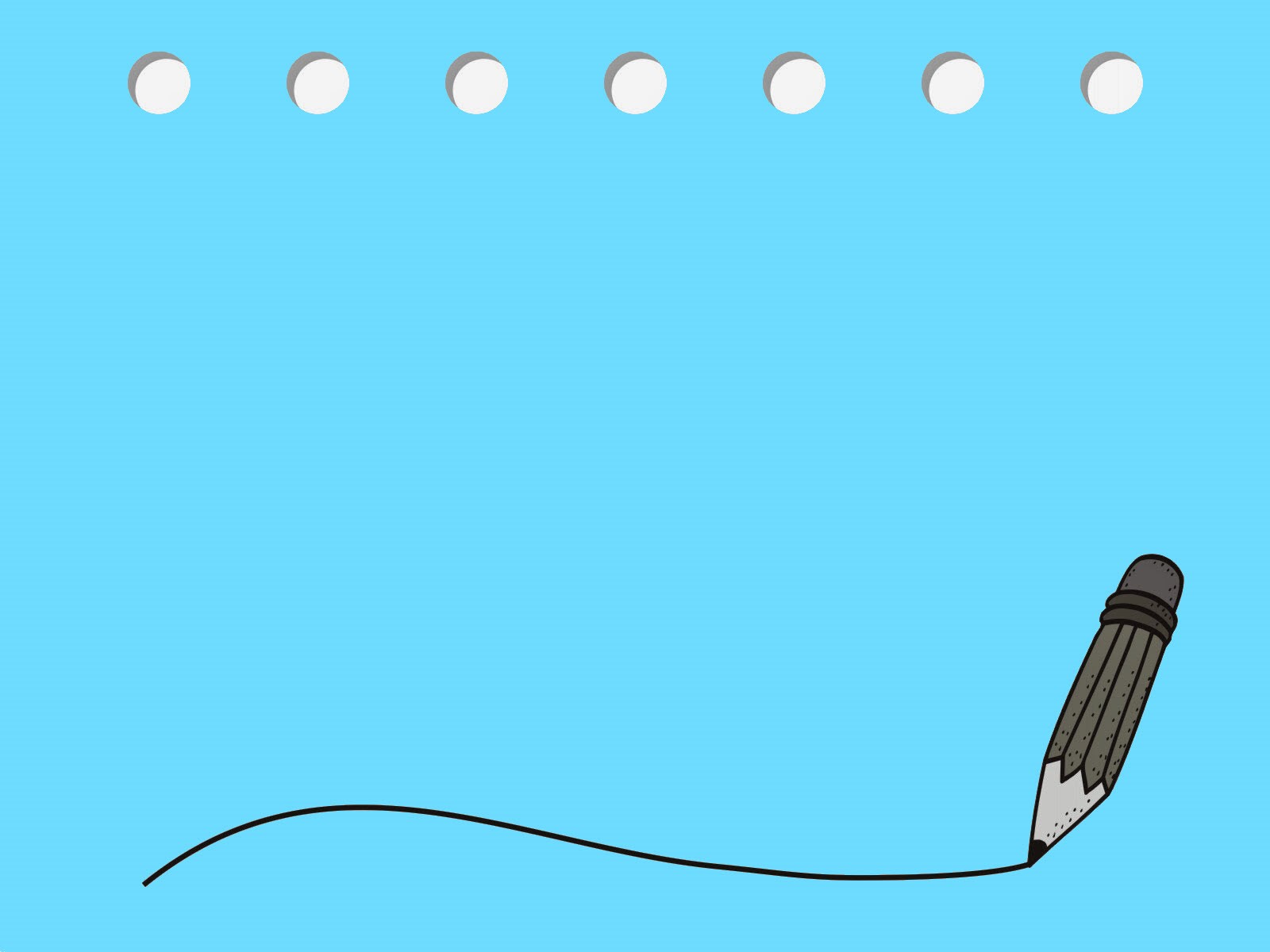 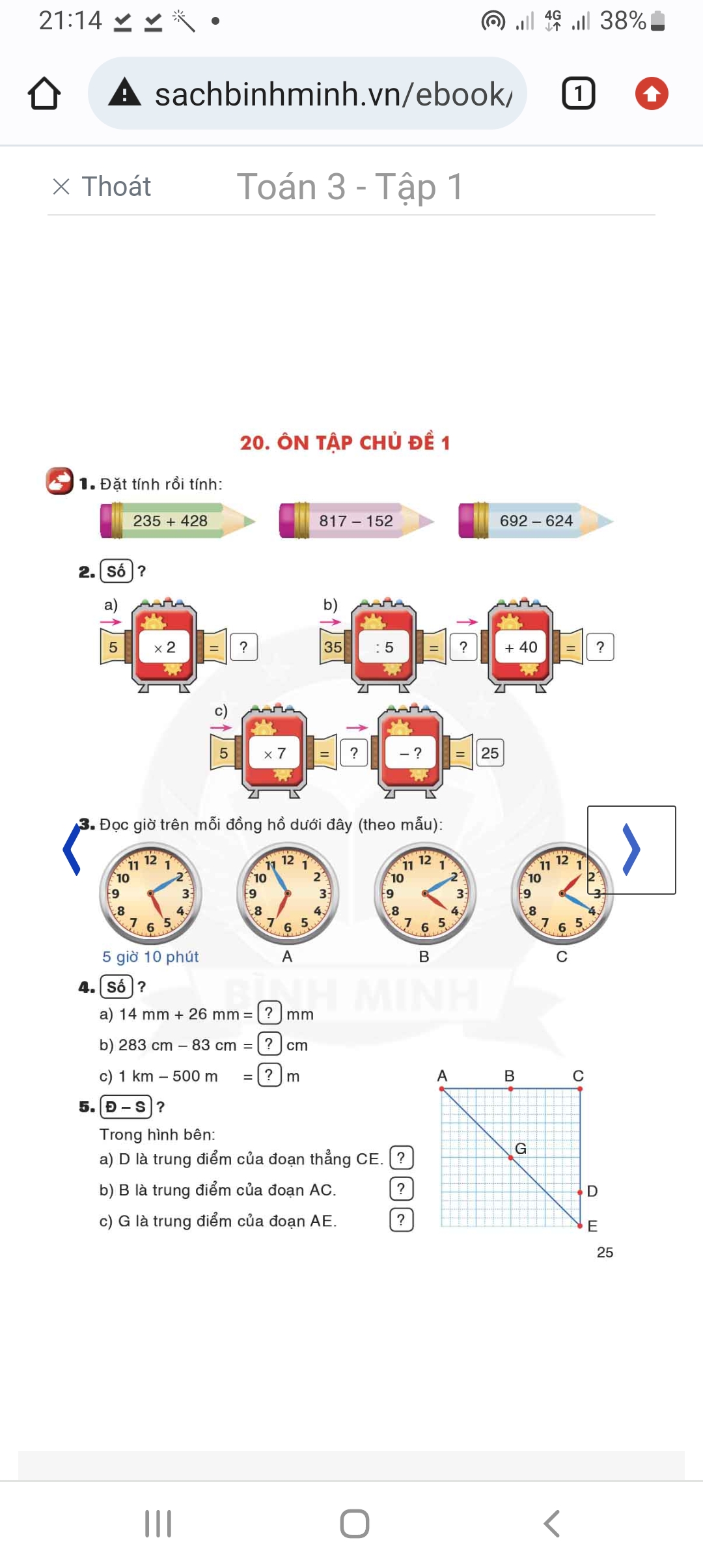 47
7
10
35
10
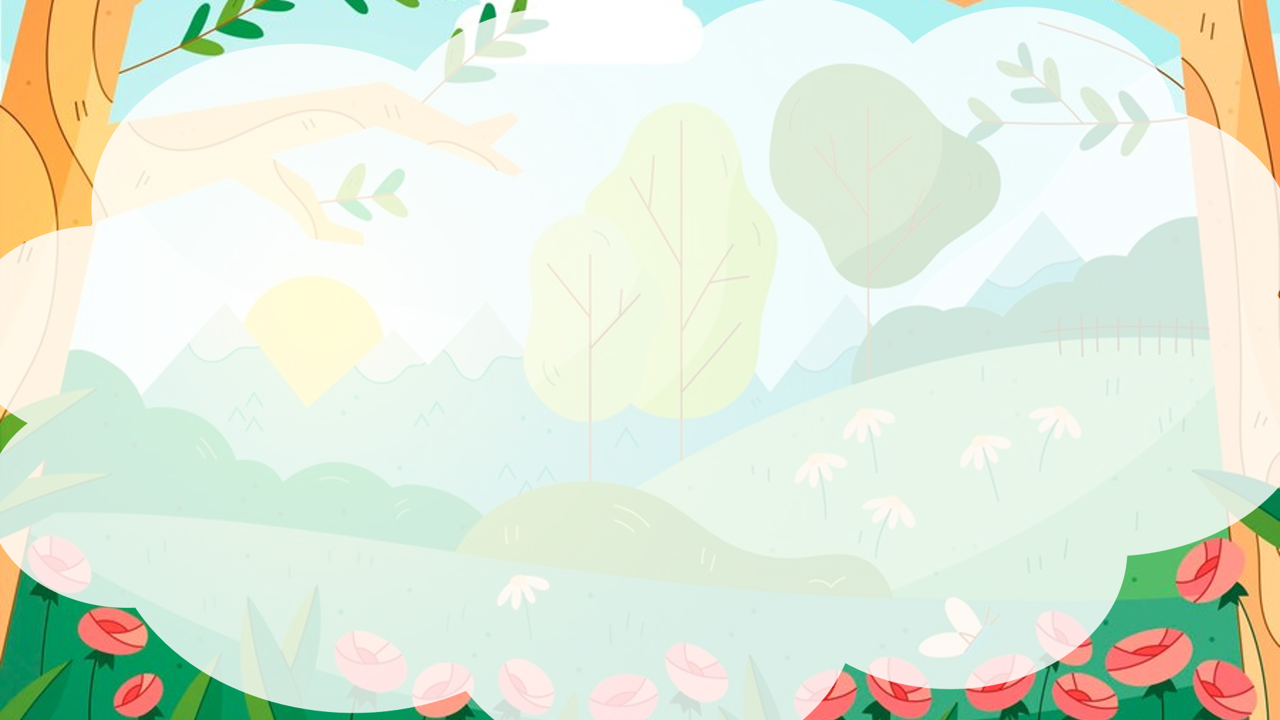 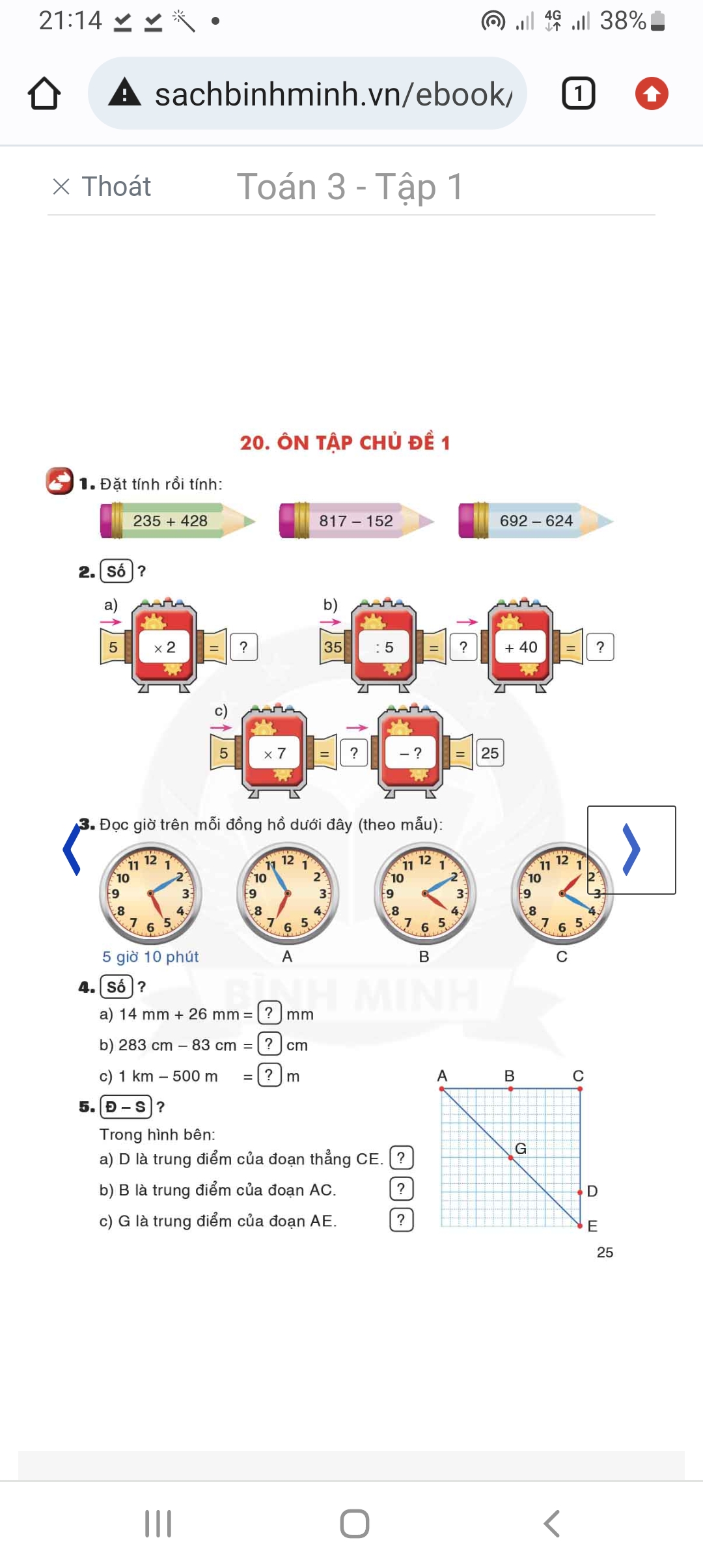 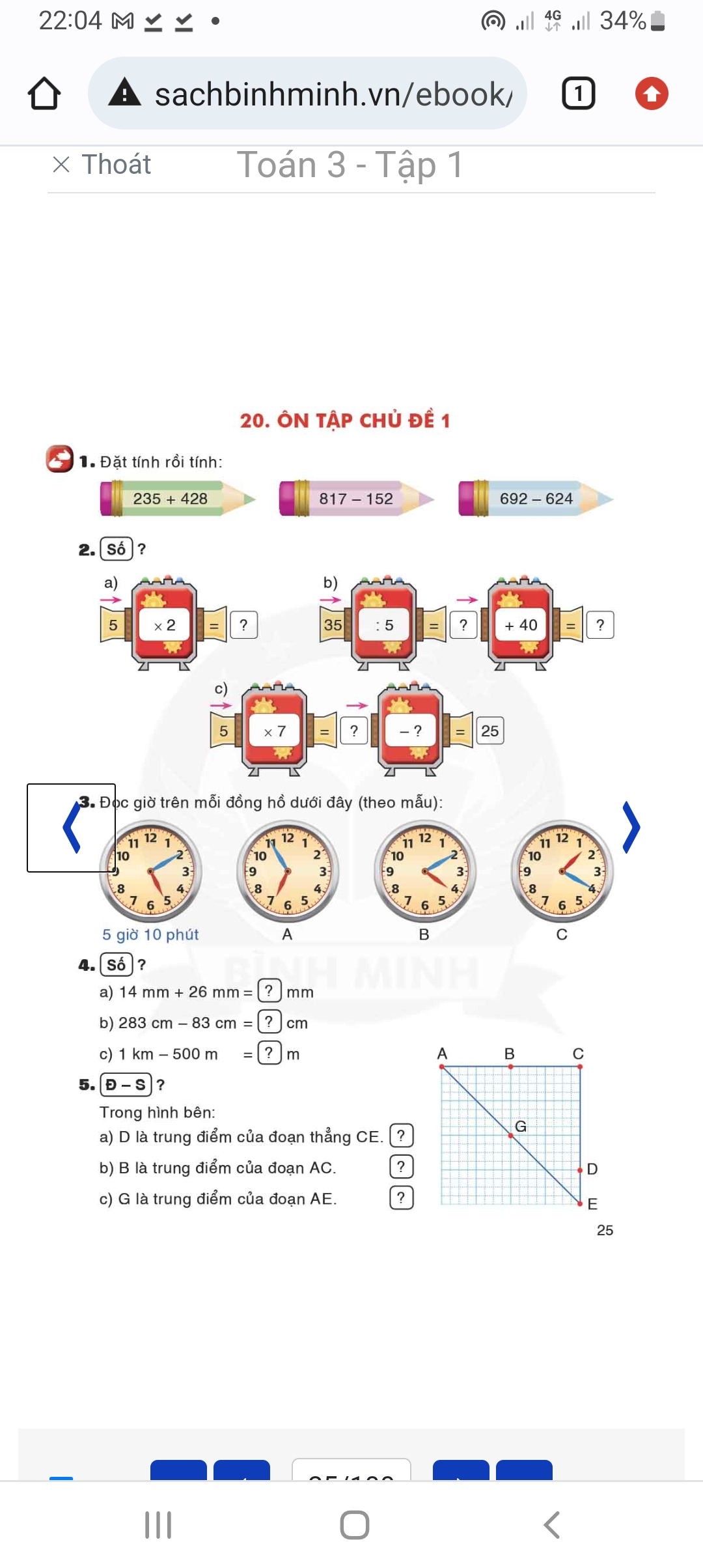 5 giờ 10 phút
1 giờ 20 phút
4 giờ 10 phút
6 giờ 55 phút 
hay 7 giờ kém 5 phút
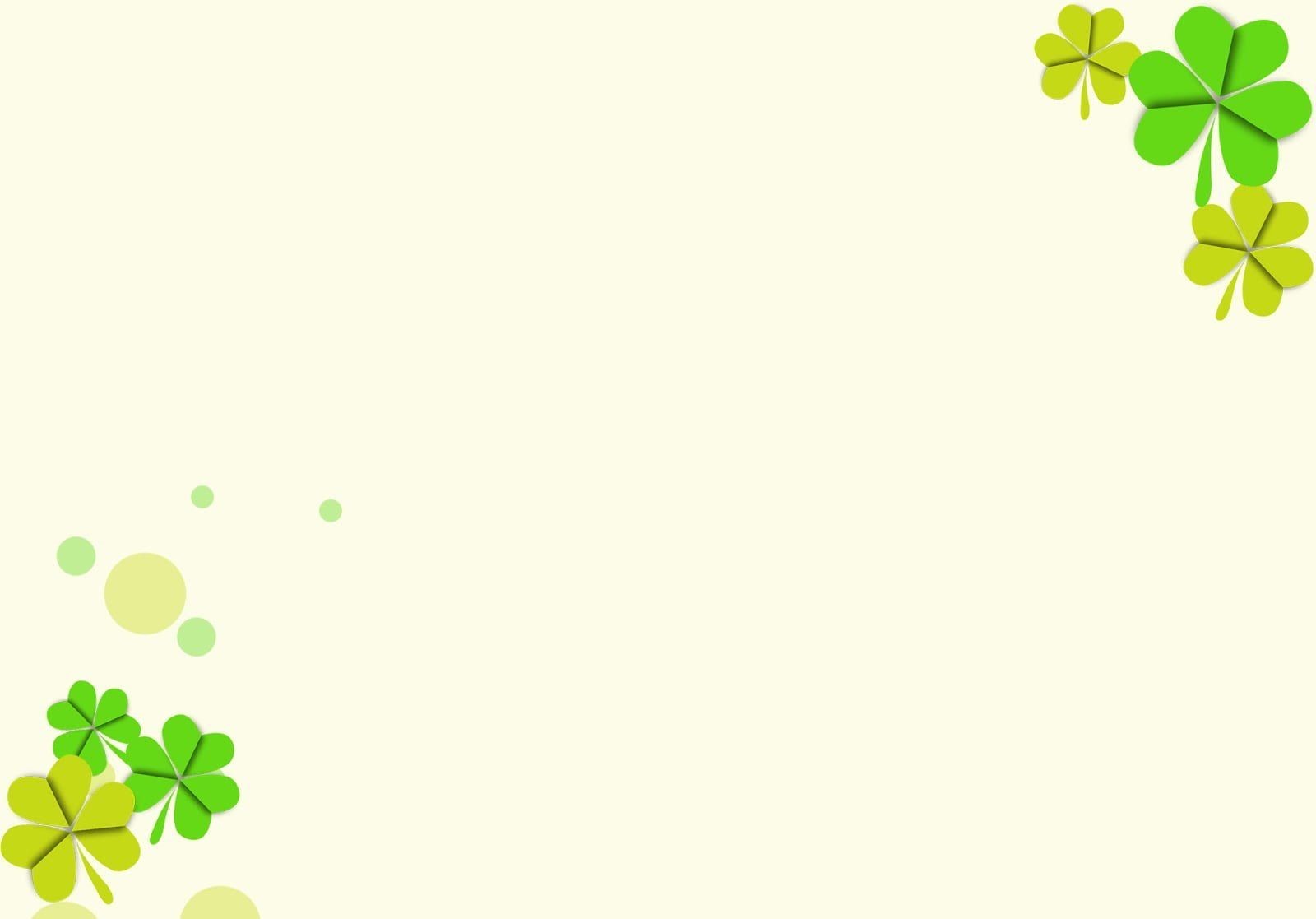 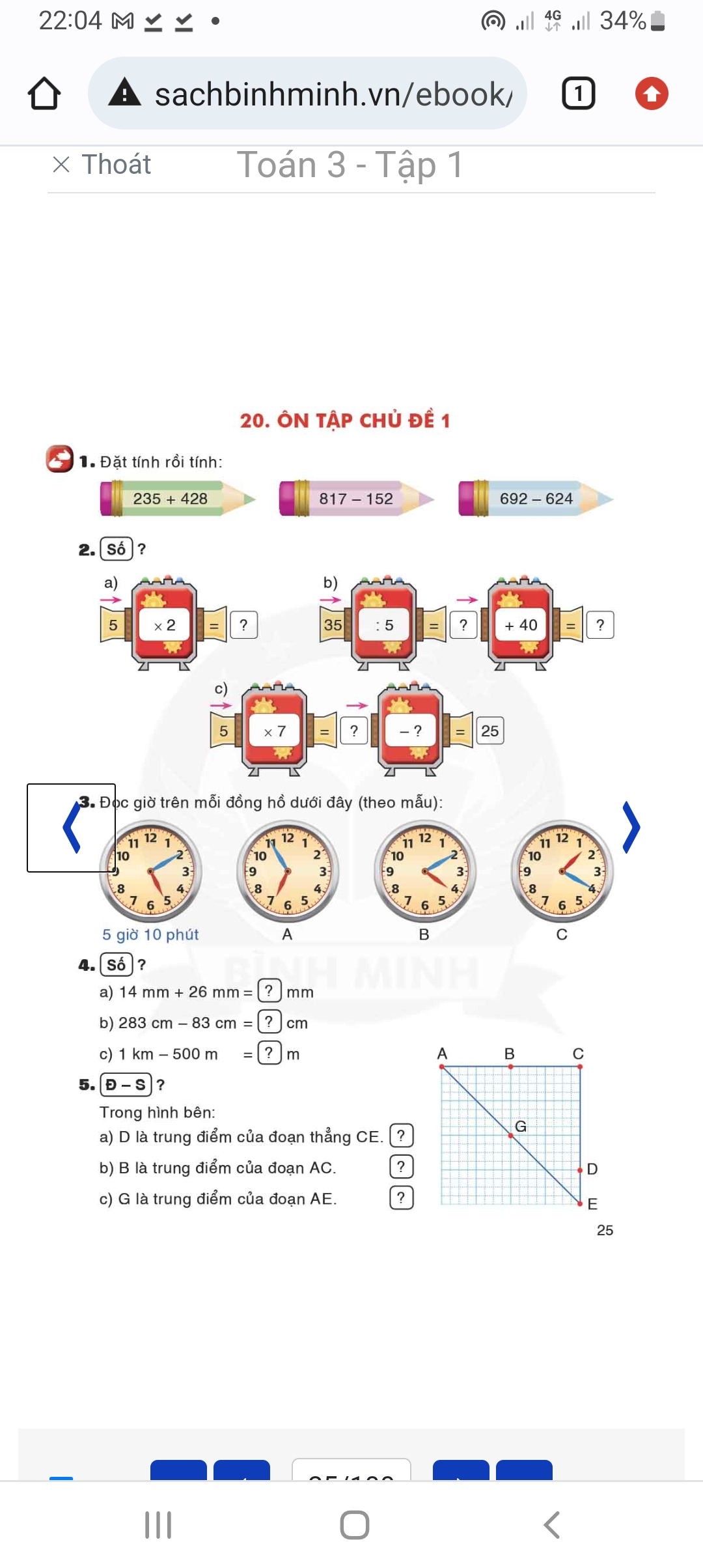 S
Đ
Đ
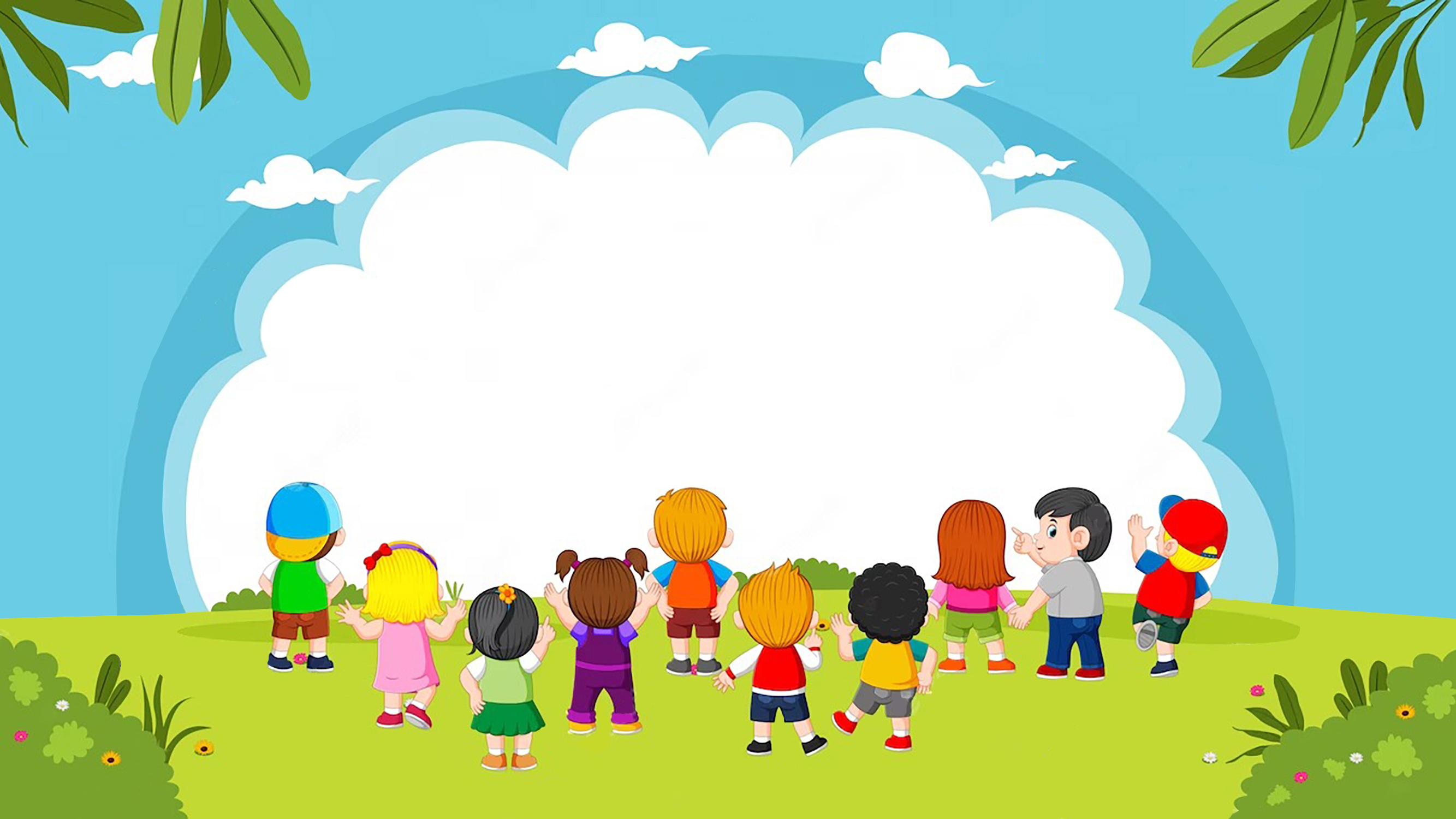 VẬN DỤNG
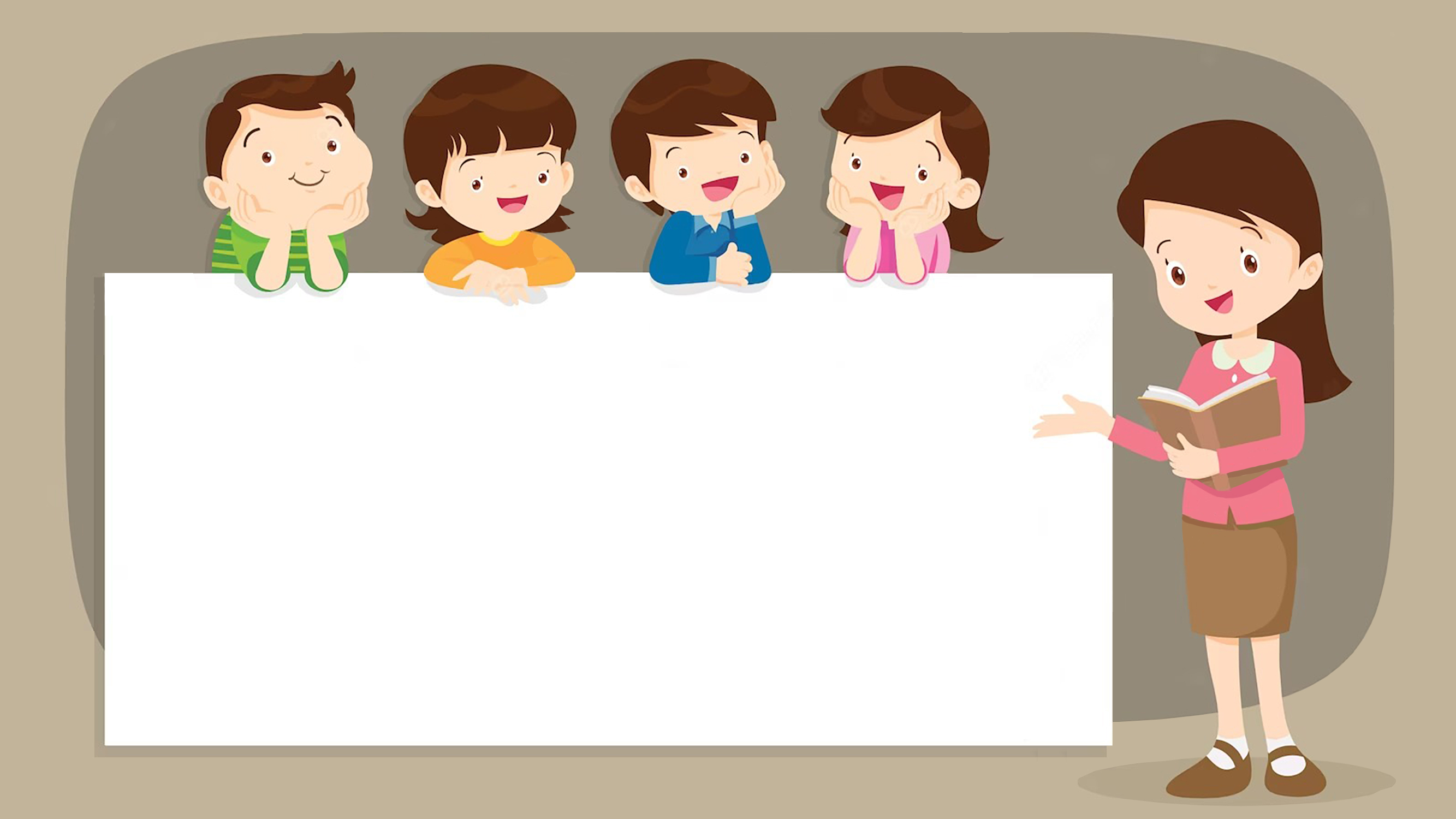 DẶN DÒ
1. 
2.
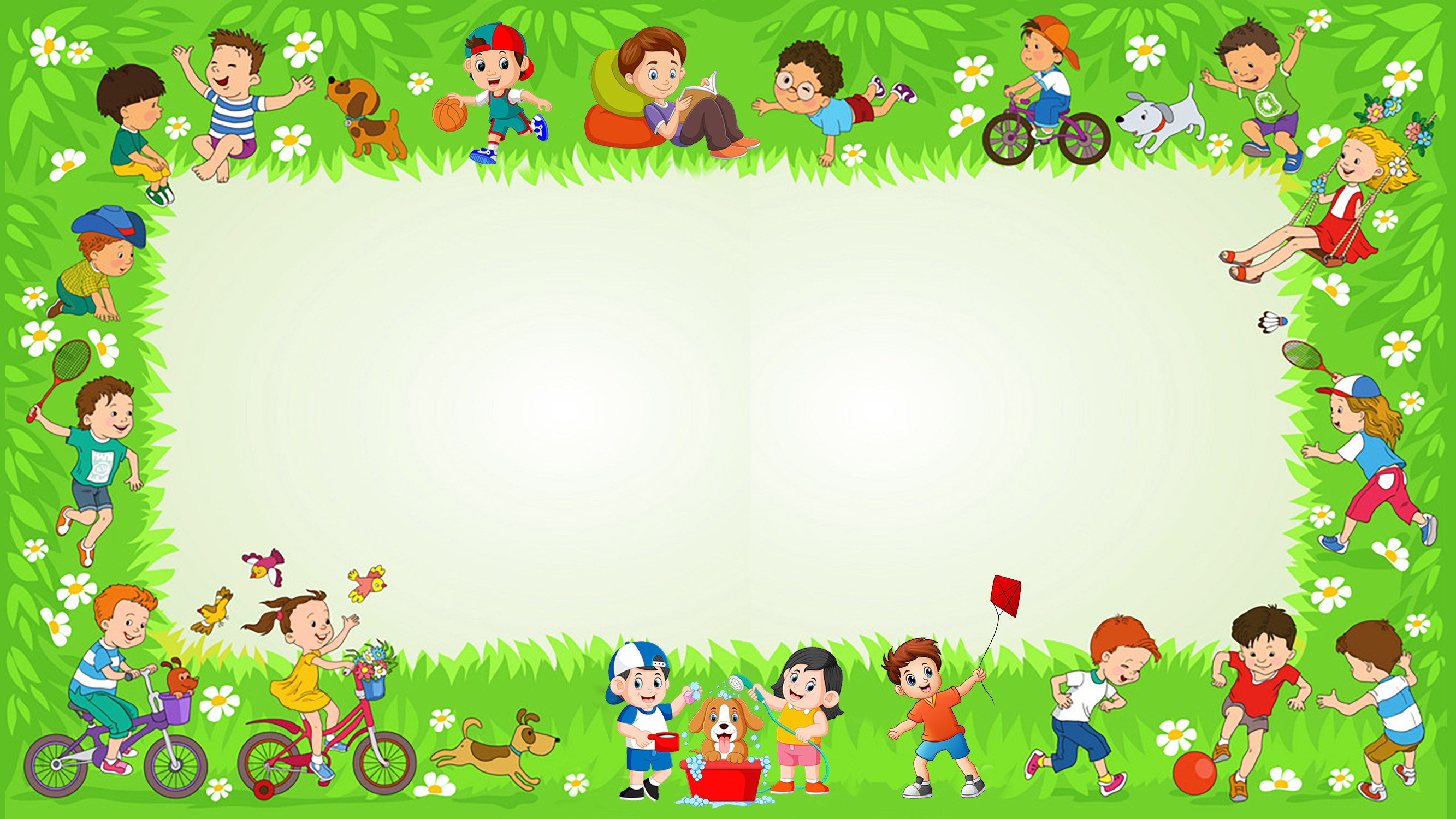 Chúc các emhọc tốt
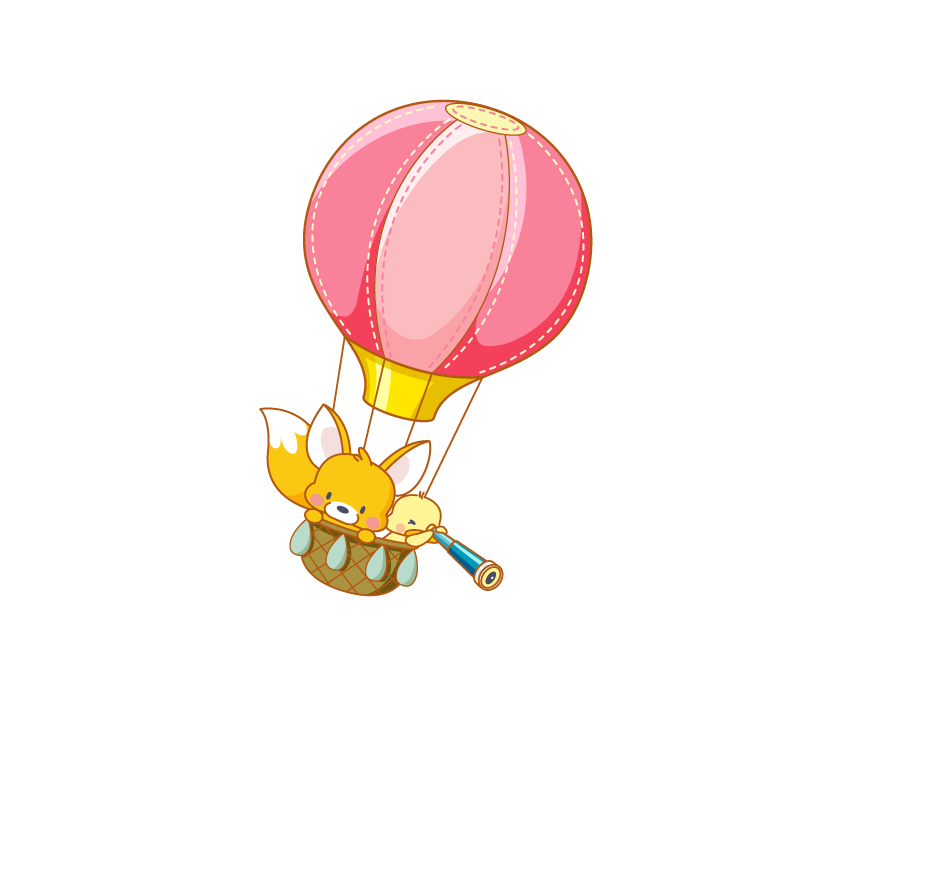 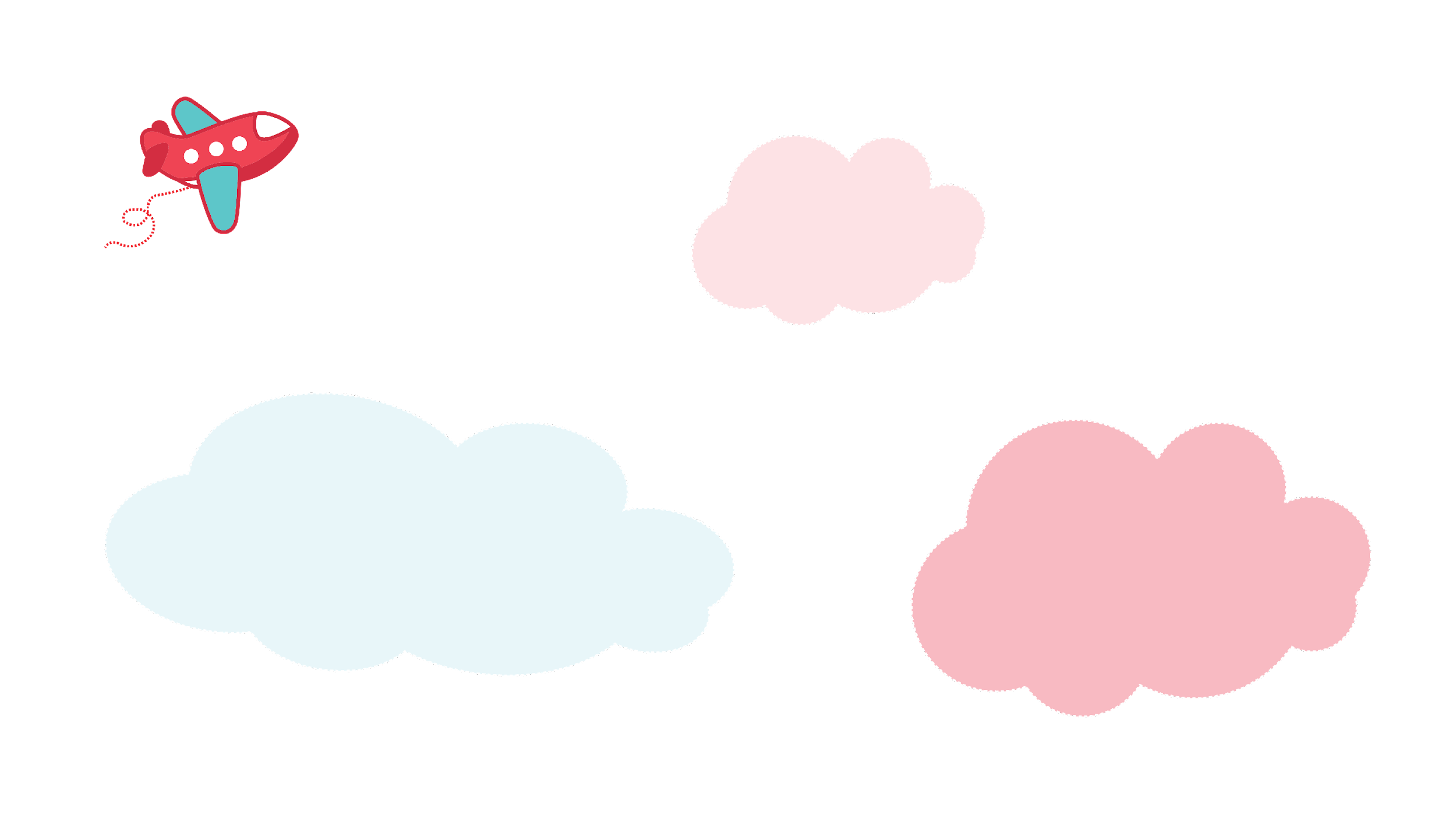 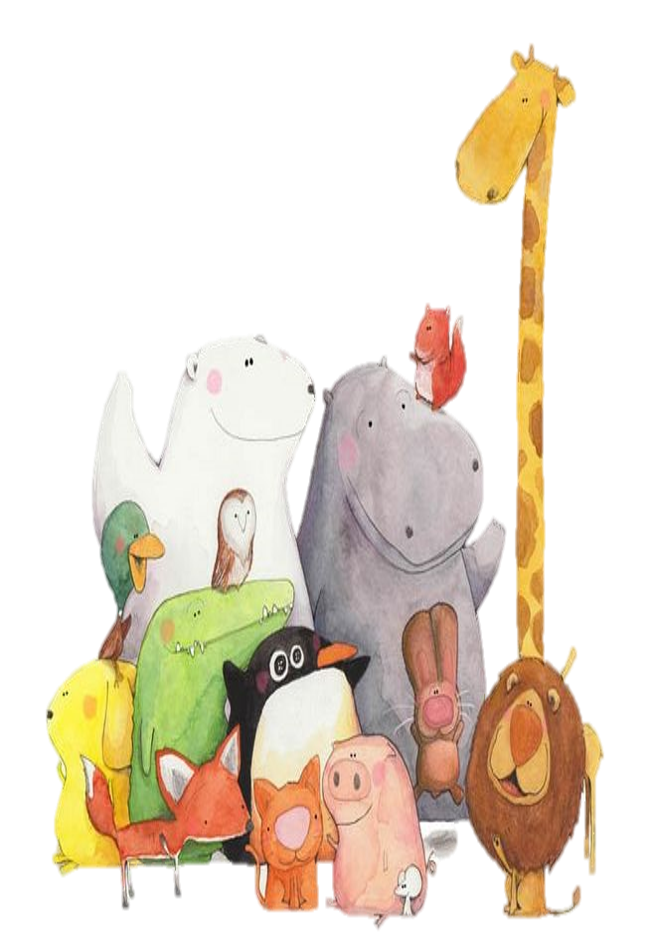 Tạm biệt các em!